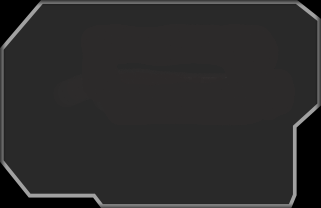 Operation 25 & Operation Marita
Mel McKune A, Sydney Williams A, Phoebe Choi A
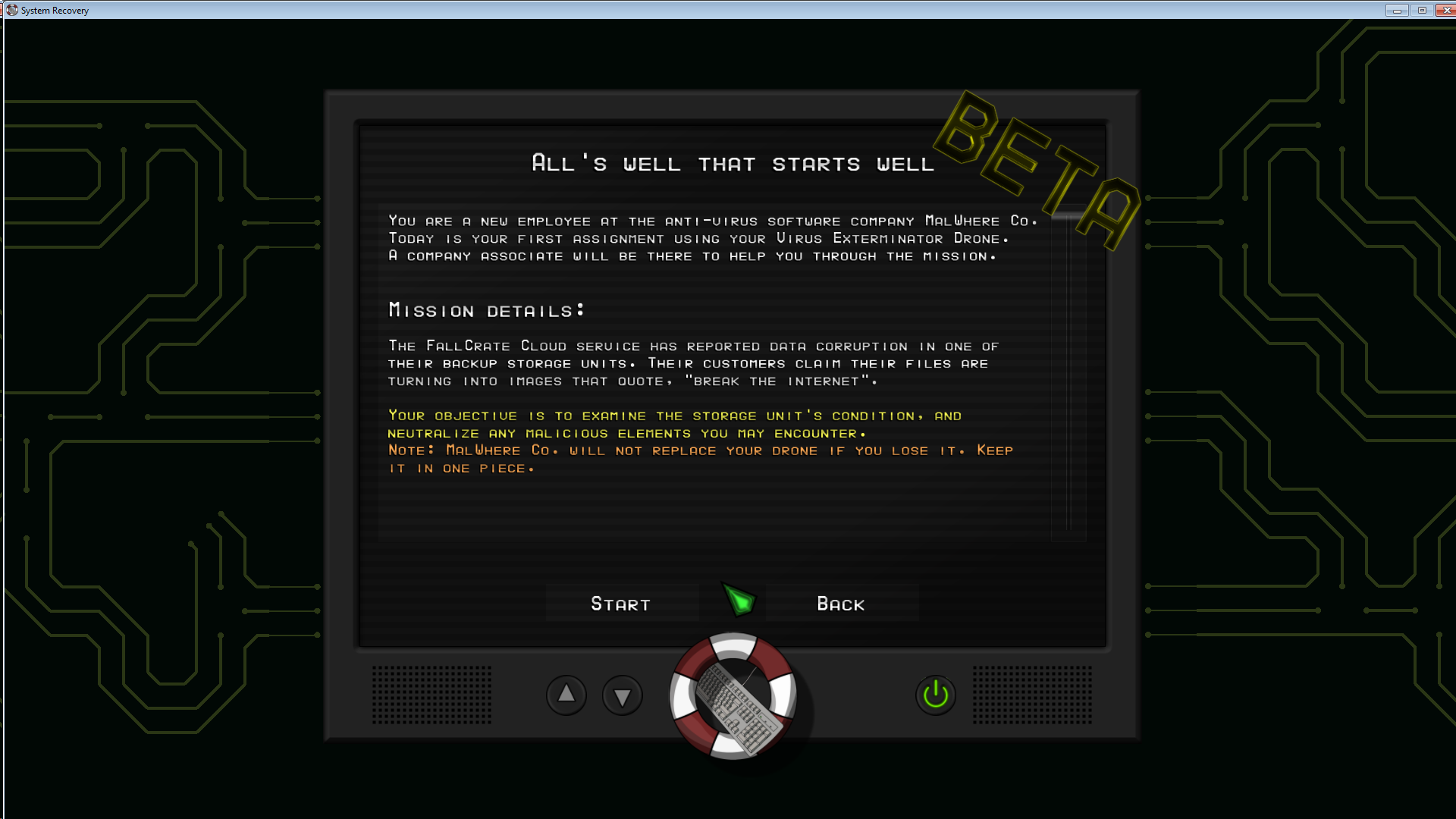 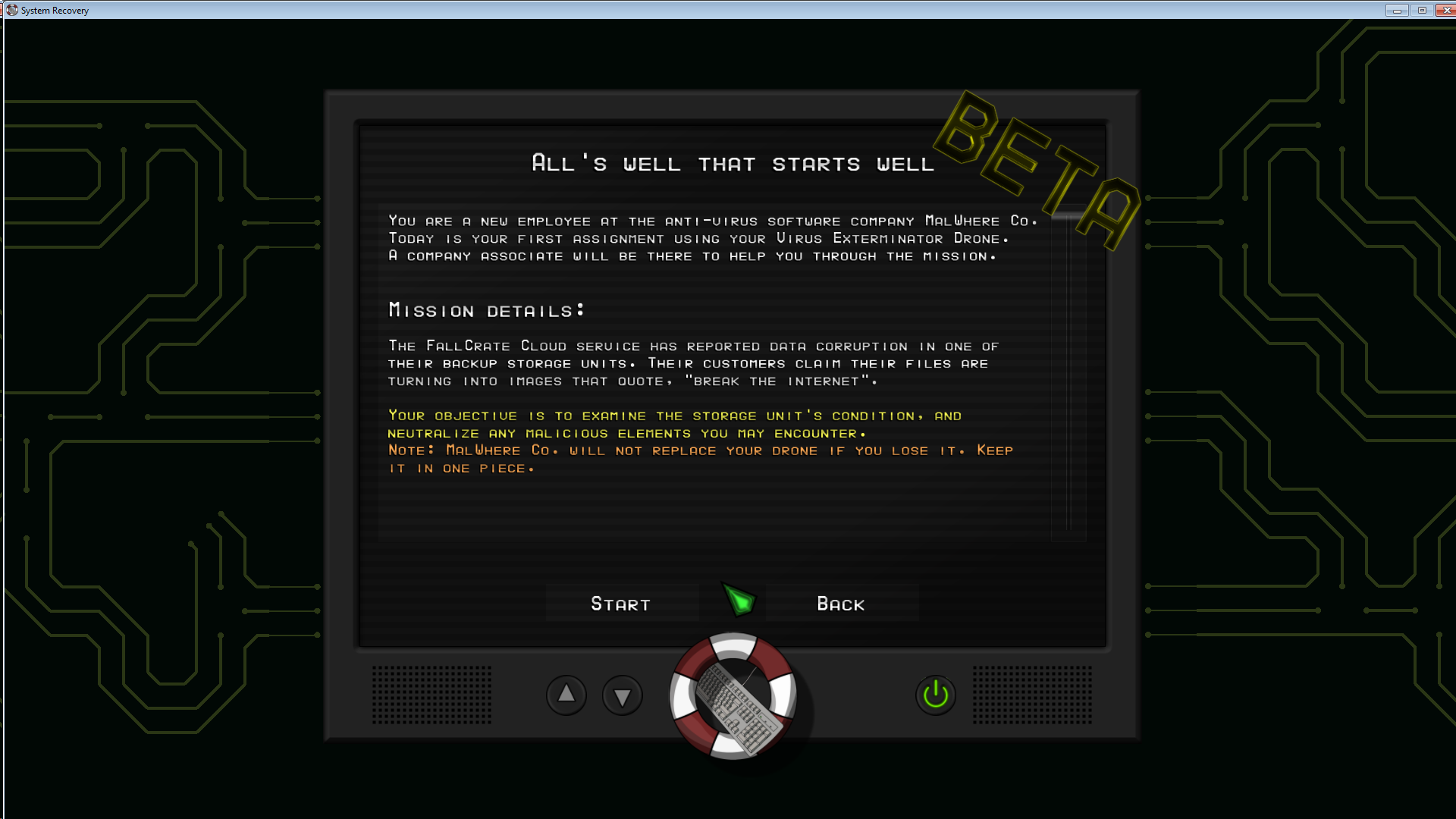 GOAL
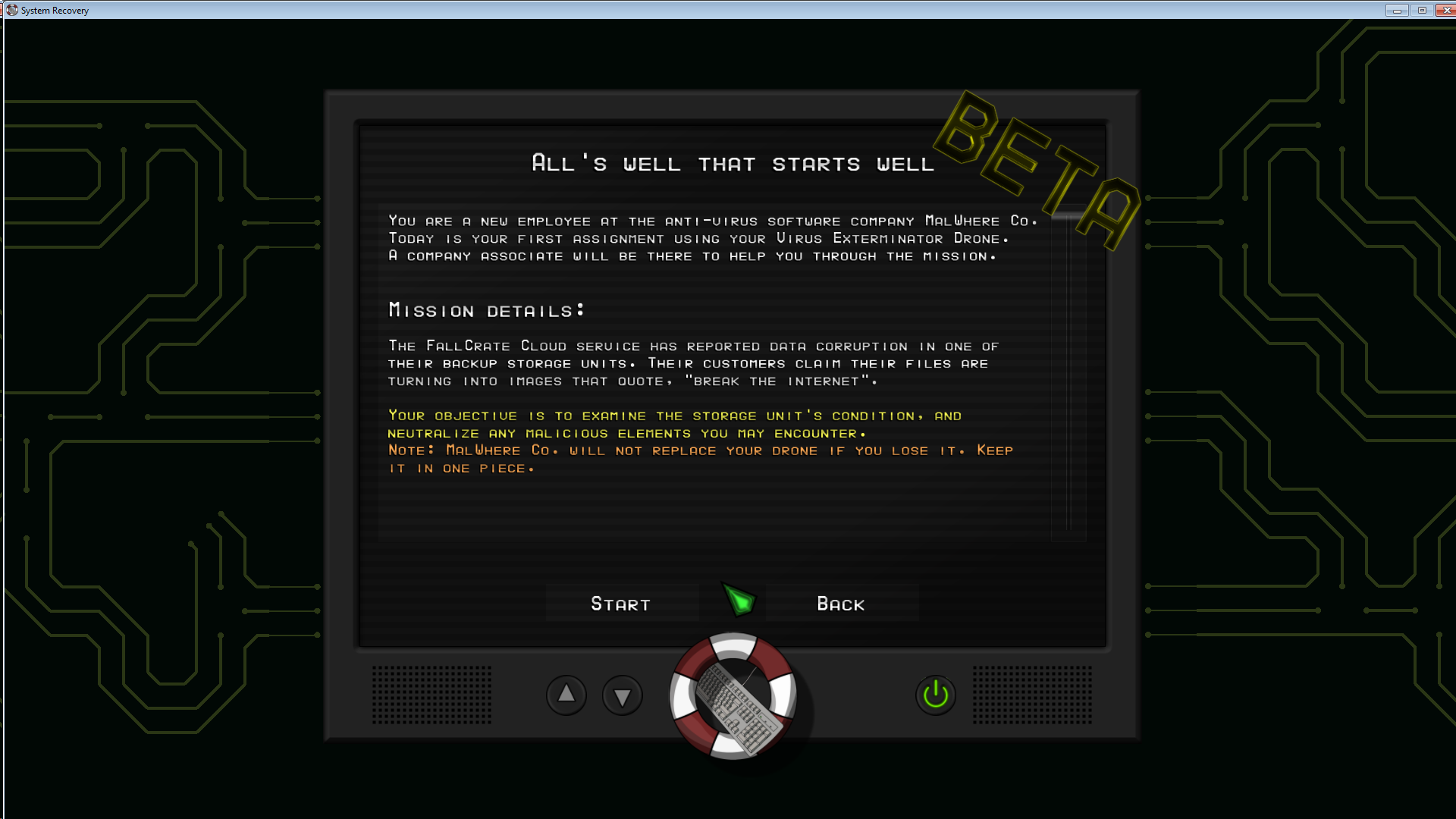 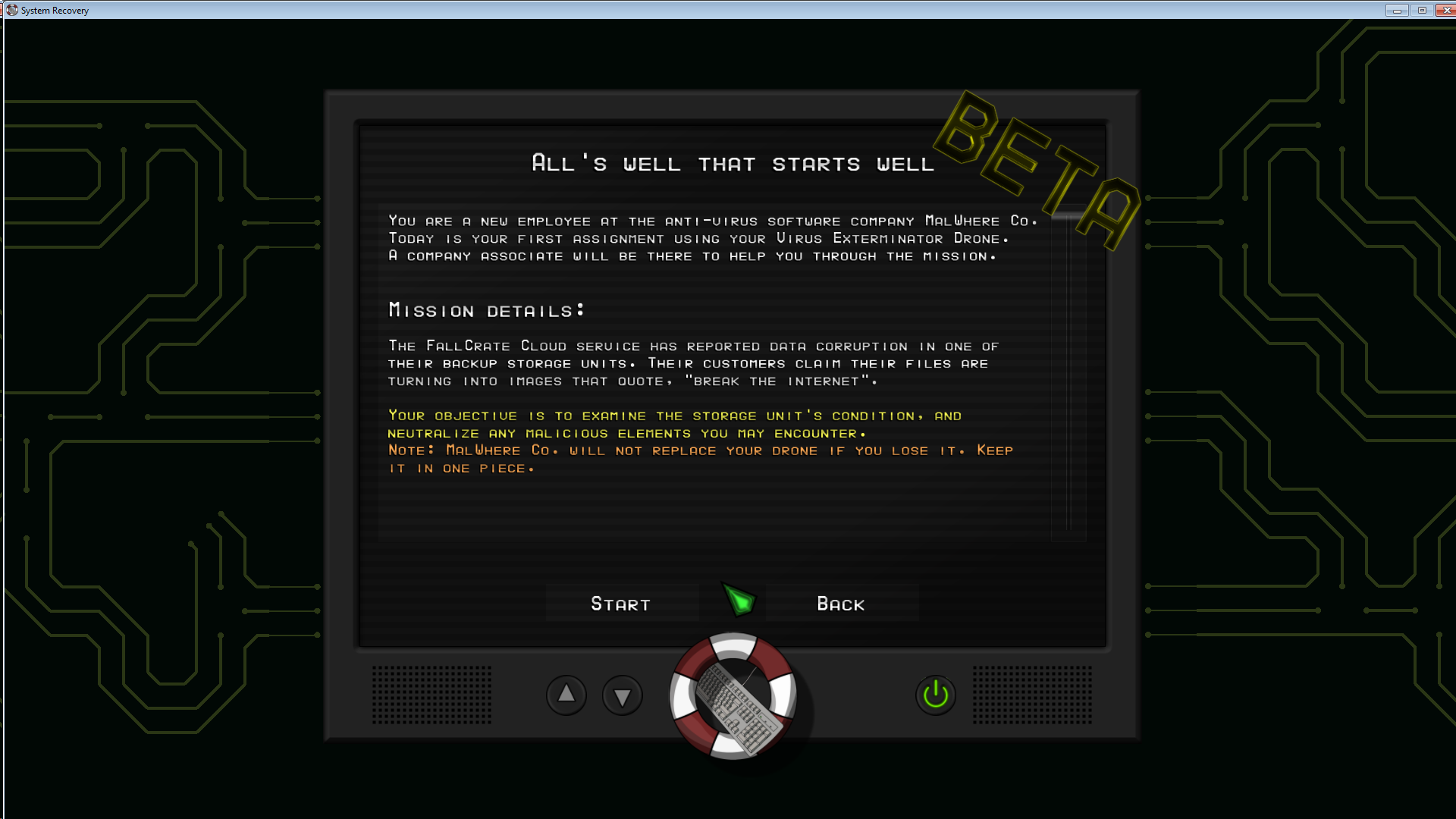 Welcome to the German branch of the Axis. We’re on a conquest of lebensraum and are happy to report that we’re on a winning streak! We need to move quickly and swiftly.
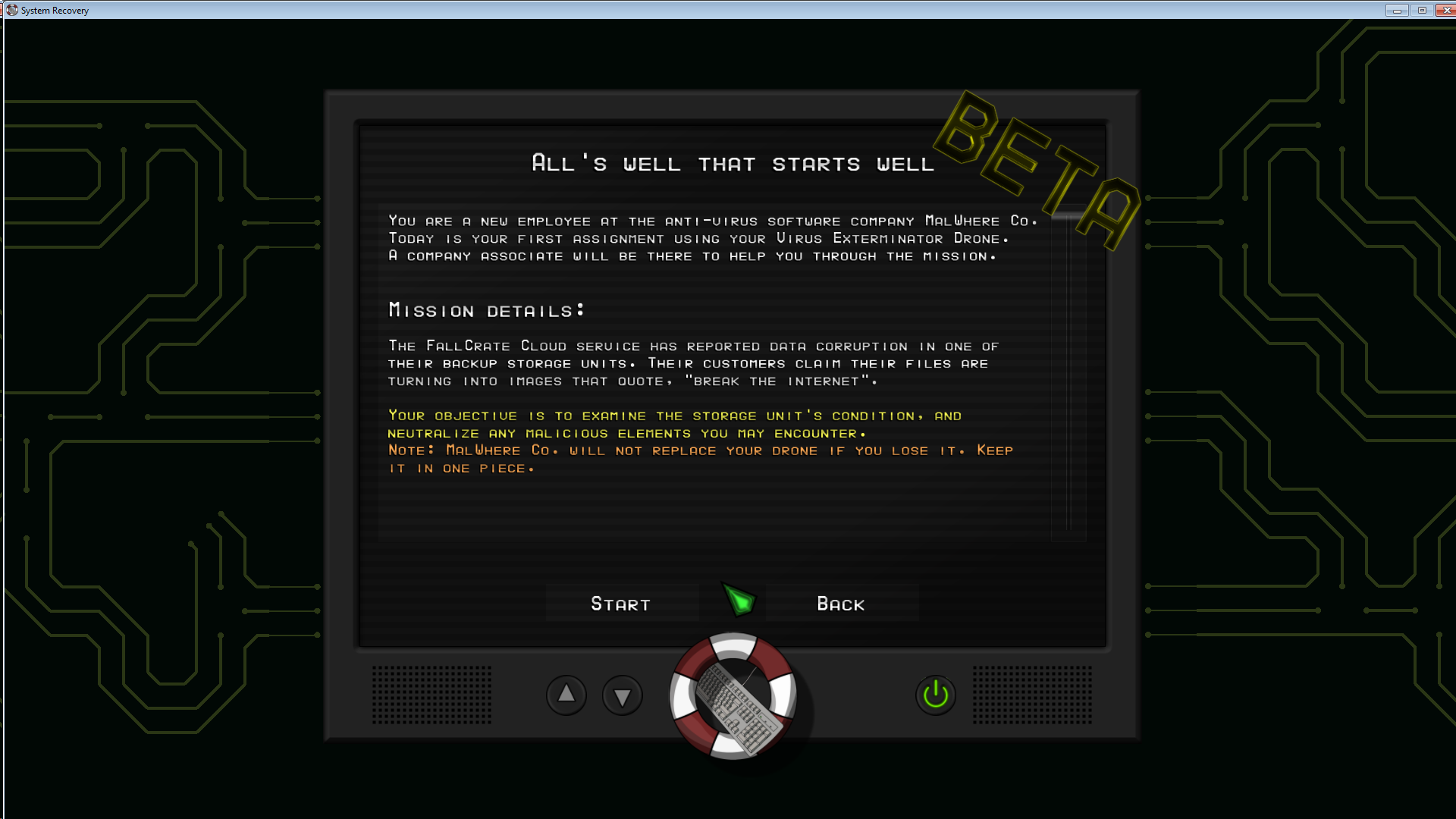 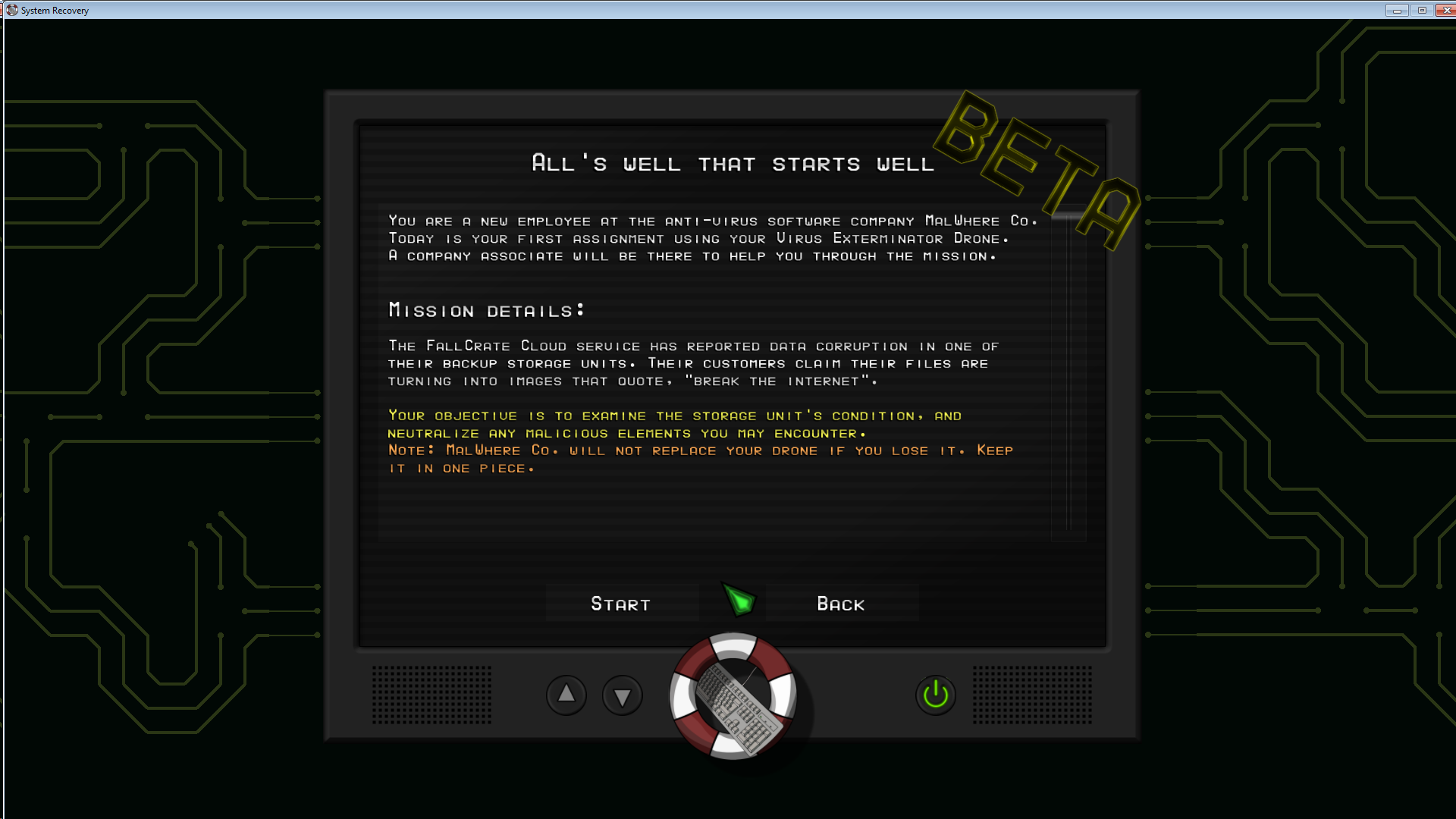 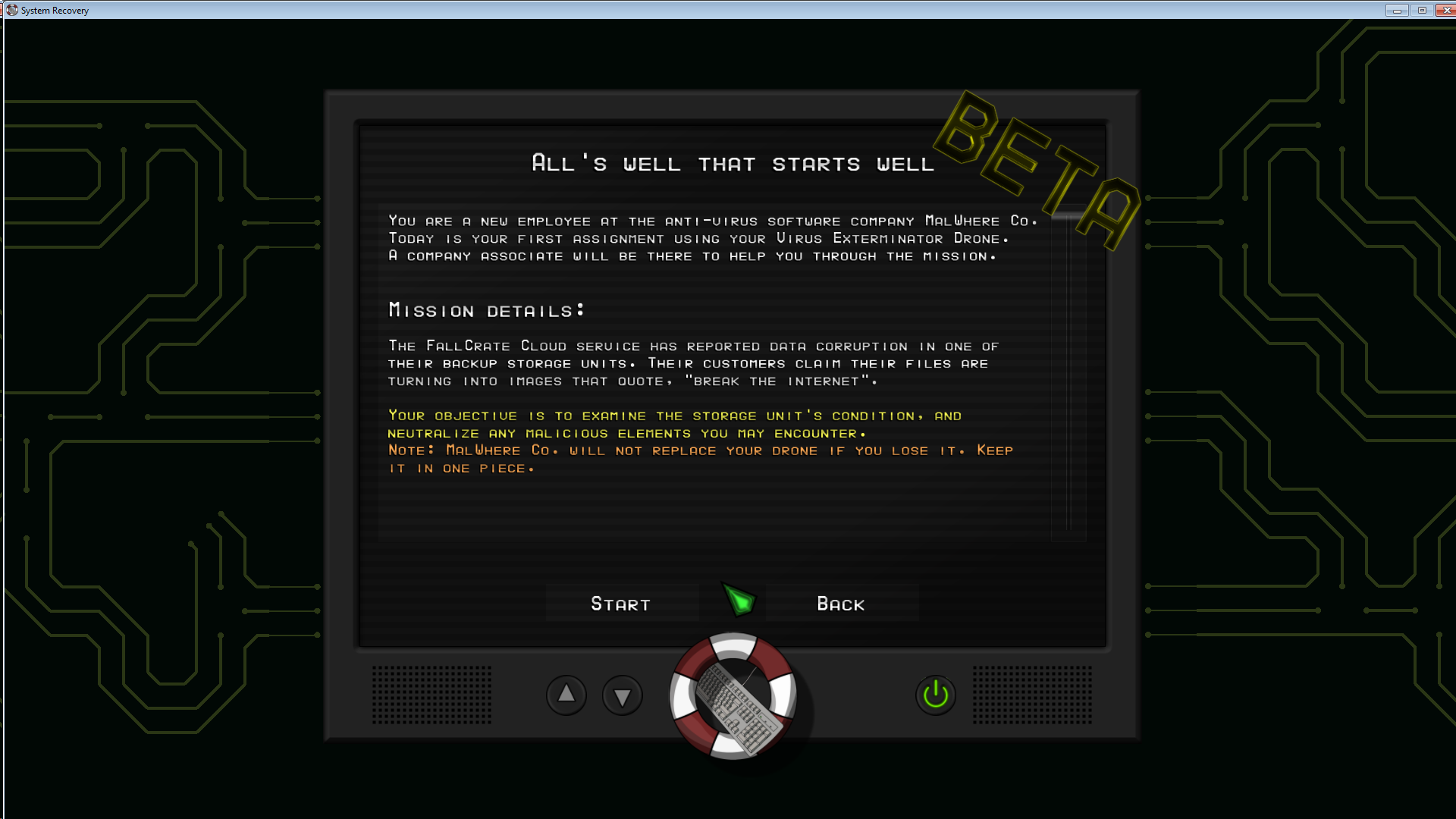 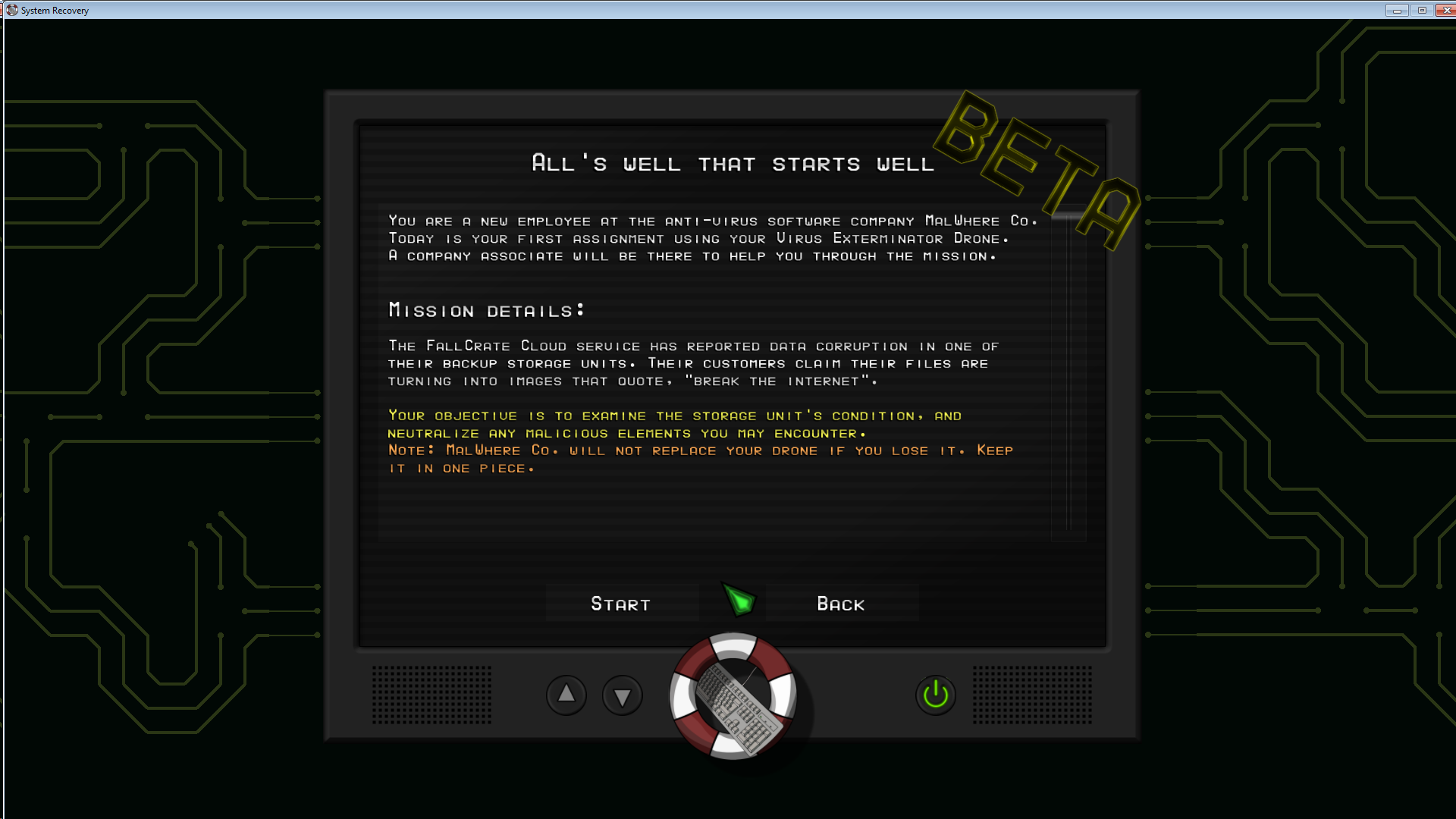 What is your role today?

We want your help to decide Germany’s next moves. Collaborate to choose the best answer when given each scenario.

Let’s begin.
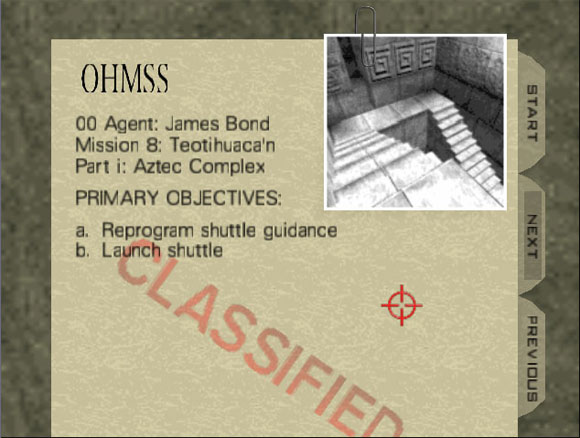 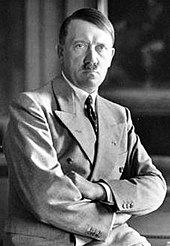 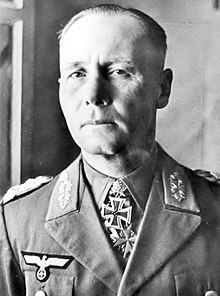 Who’s on our side? (Who’s Who - Axis)
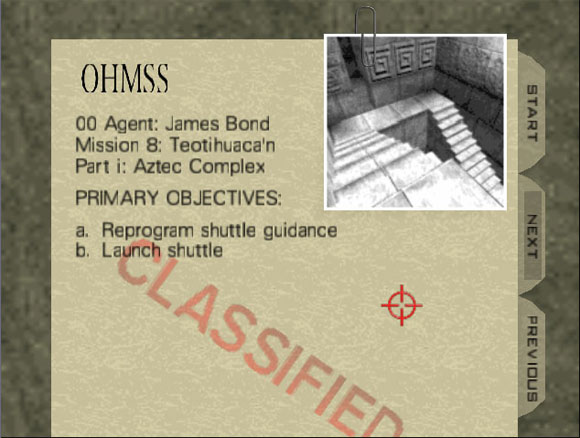 Team Axis 

Adolf Hitler
Germany
Benito Mussolini
Italy 
Erwin Rommel (ROM-EL)
Germany
Tripartite (TRI-PAR-TIGHT) Pact w/ Bulgaria, Hungary, Romania
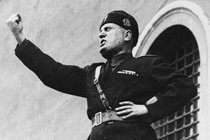 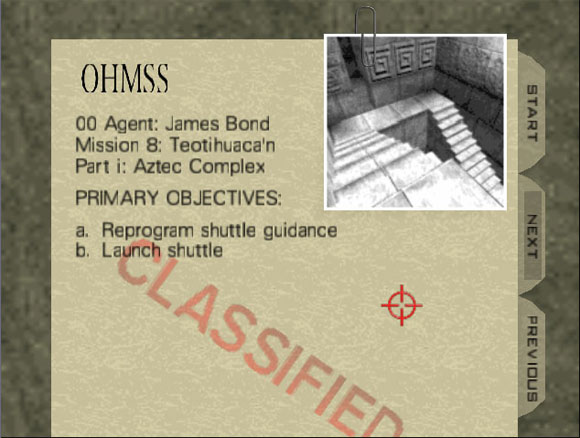 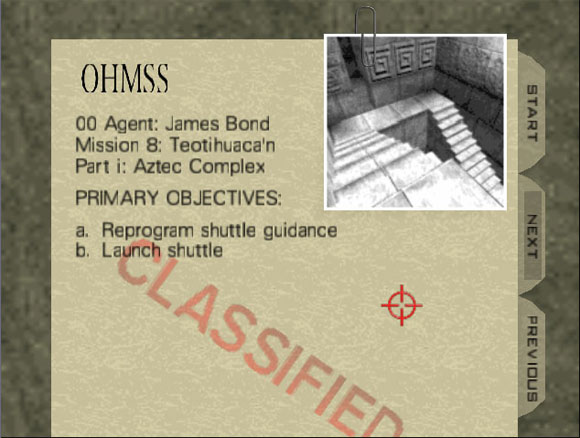 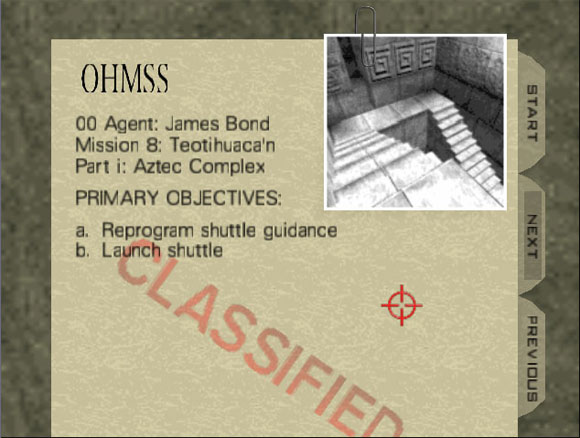 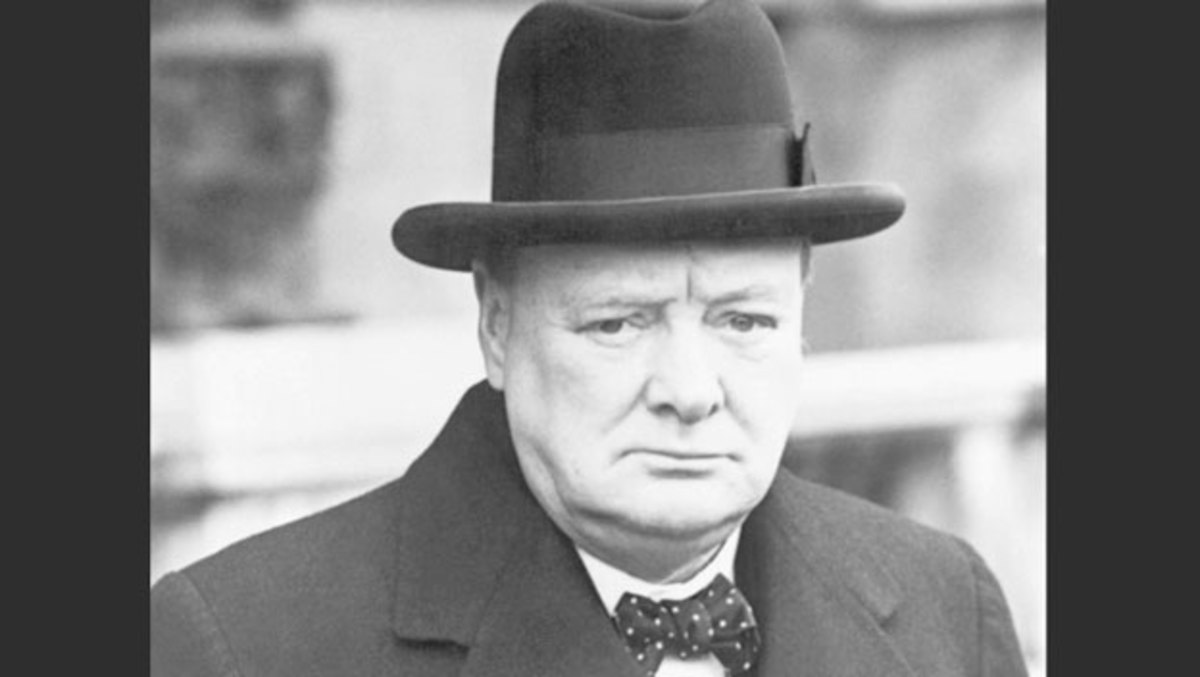 Who’s on our side? (Who’s Who - Axis)
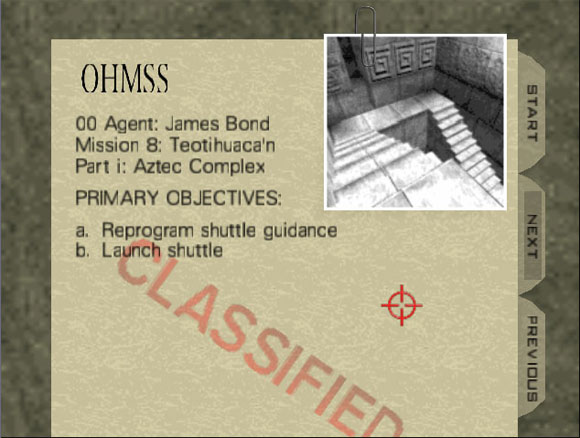 Team Allies


Winston Churchill
Britain

France?
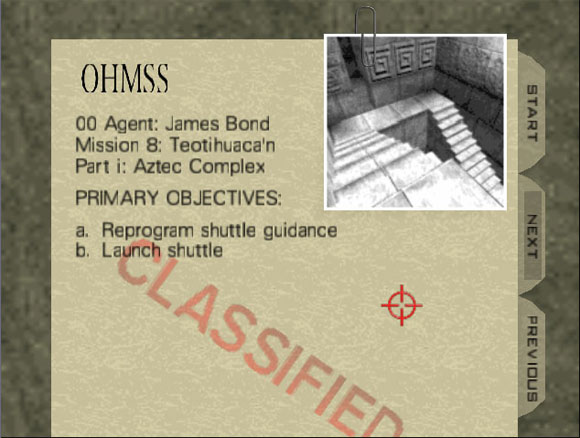 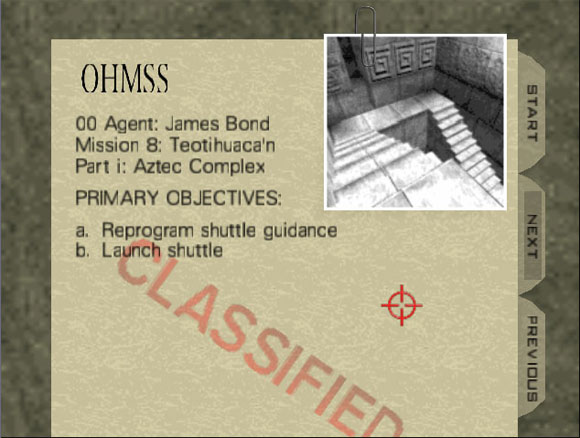 What should our ultimate goal be?
Option 1
INVADE RUSSIA
Option 2
INVADE THE UNITED STATES
4
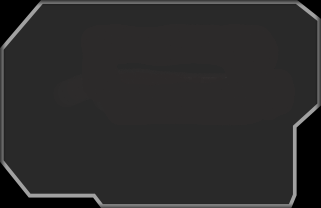 INVADE RUSSIA
Secure lebensraum!!
8
How should we invade?
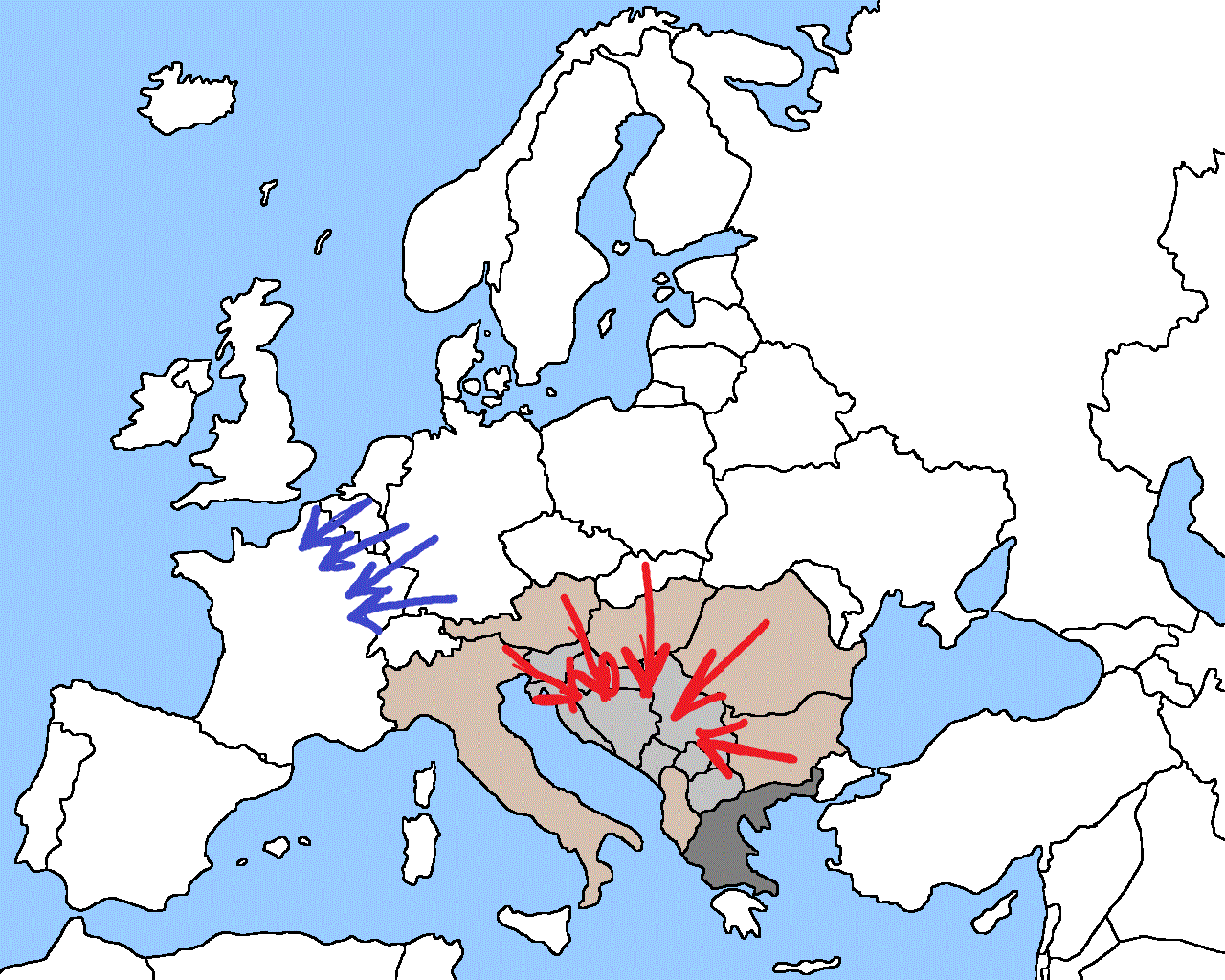 OPTION 2

Southern Flank - go through Greece and Yugoslavia
OPTION 1

Northern Flank - go through France
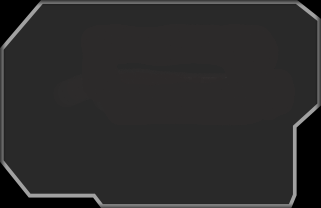 SOUTHERN FLANK
Balkan resources

Prevent Allies from gaining land bases
Step 1: Invade Yugoslavia:

OPERATION 25
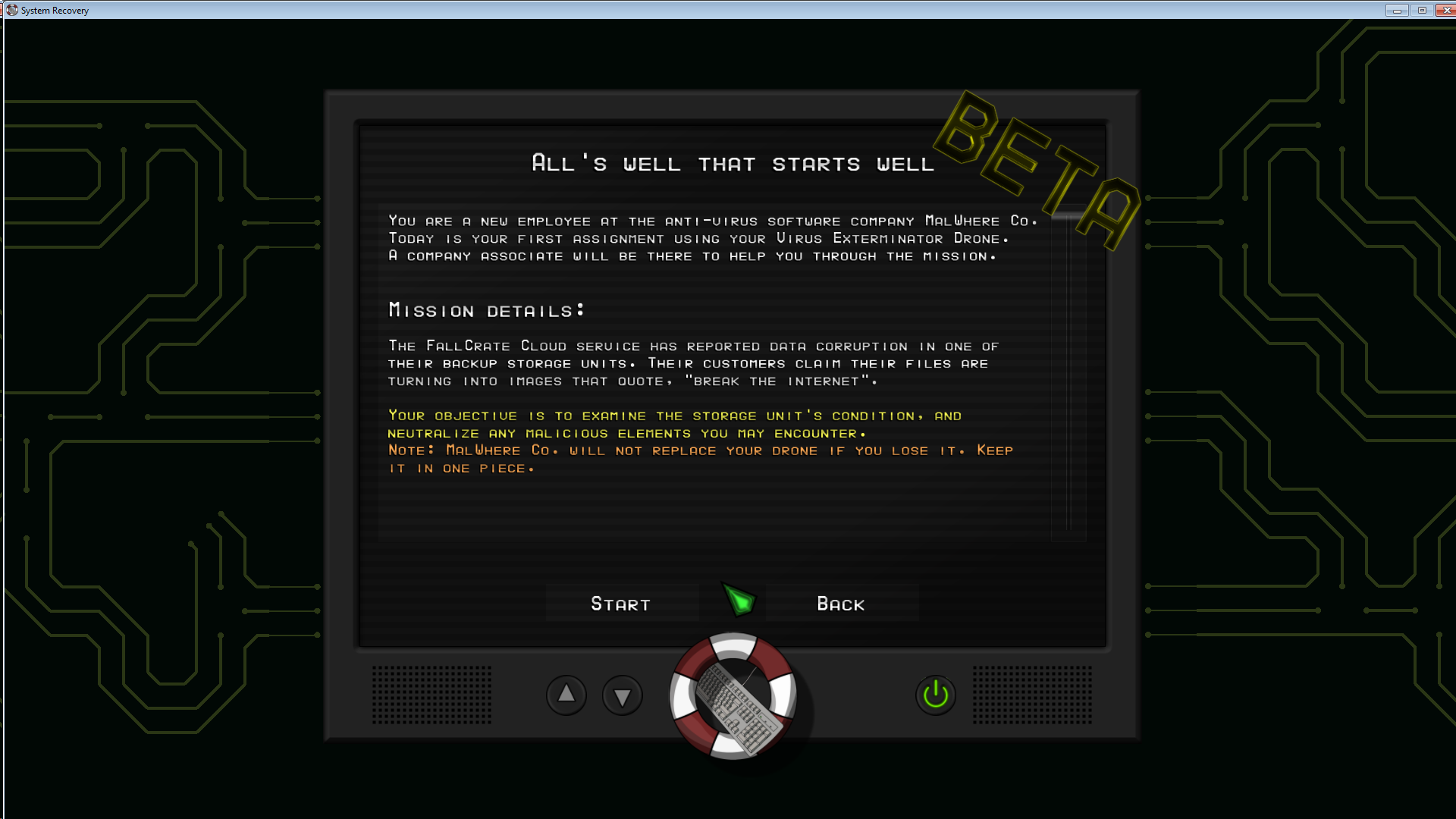 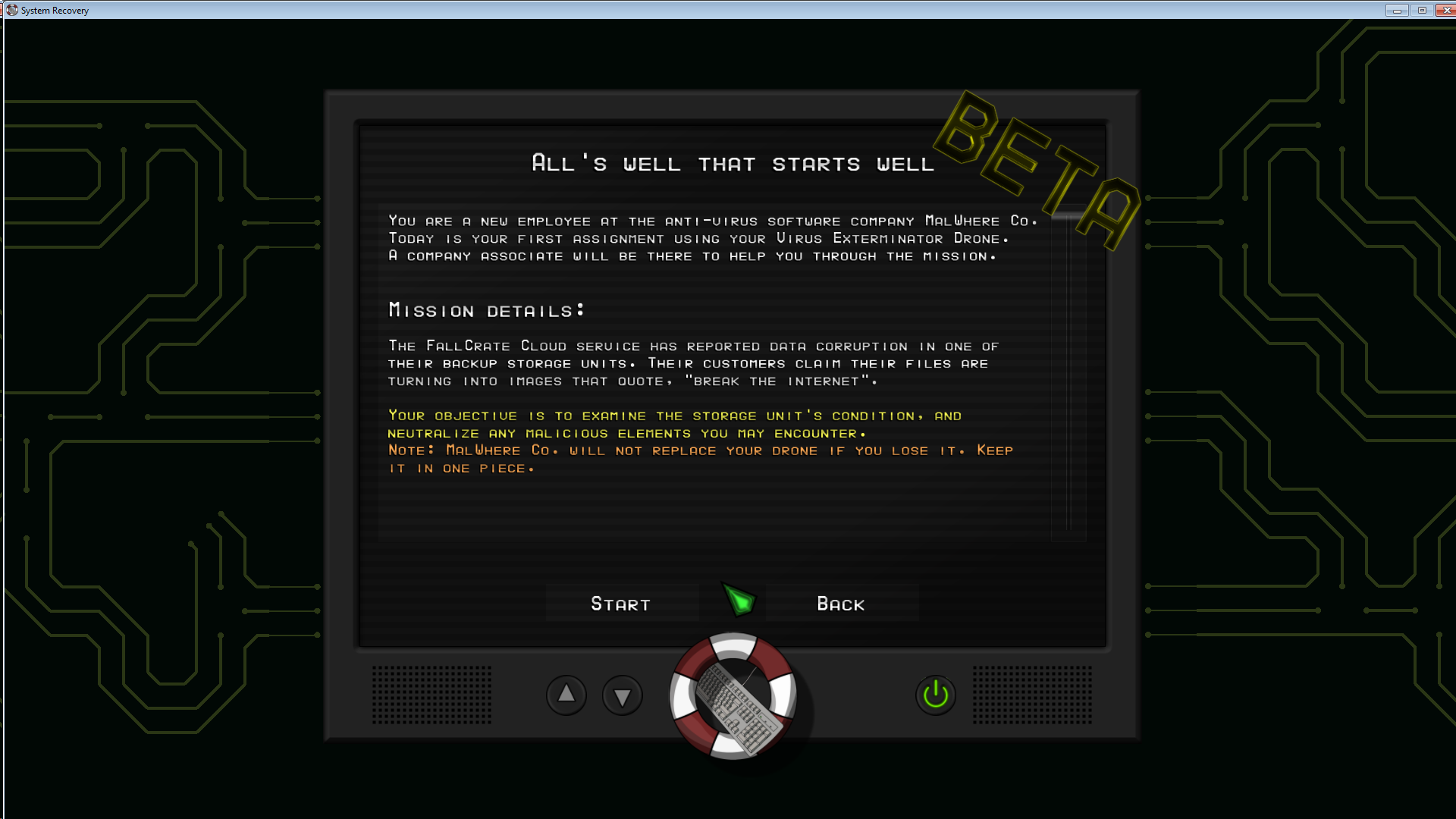 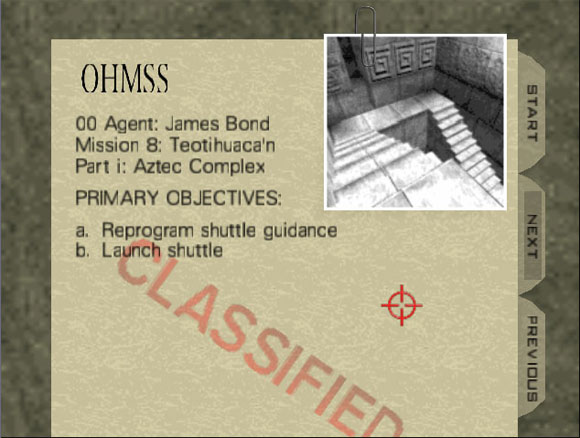 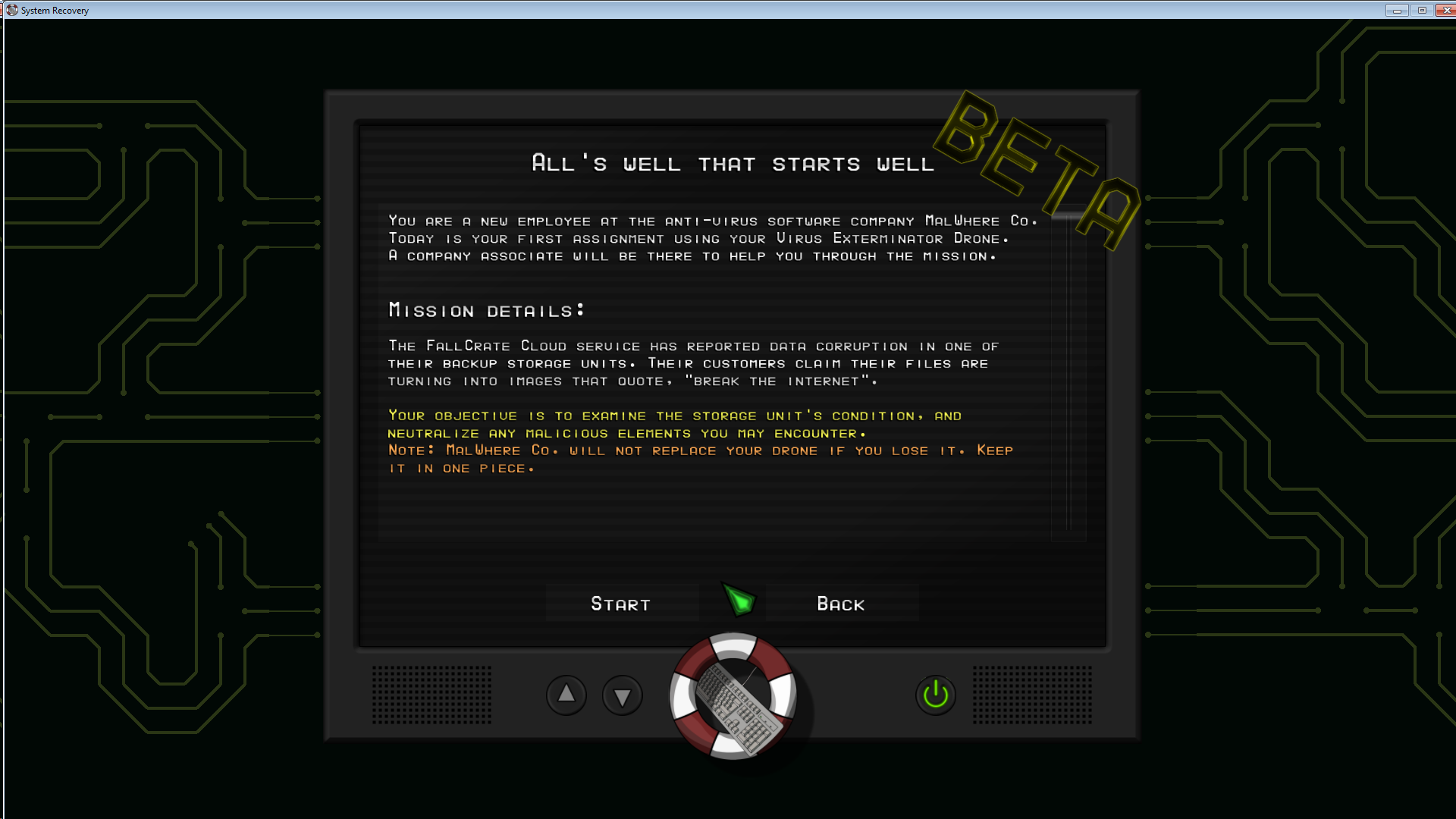 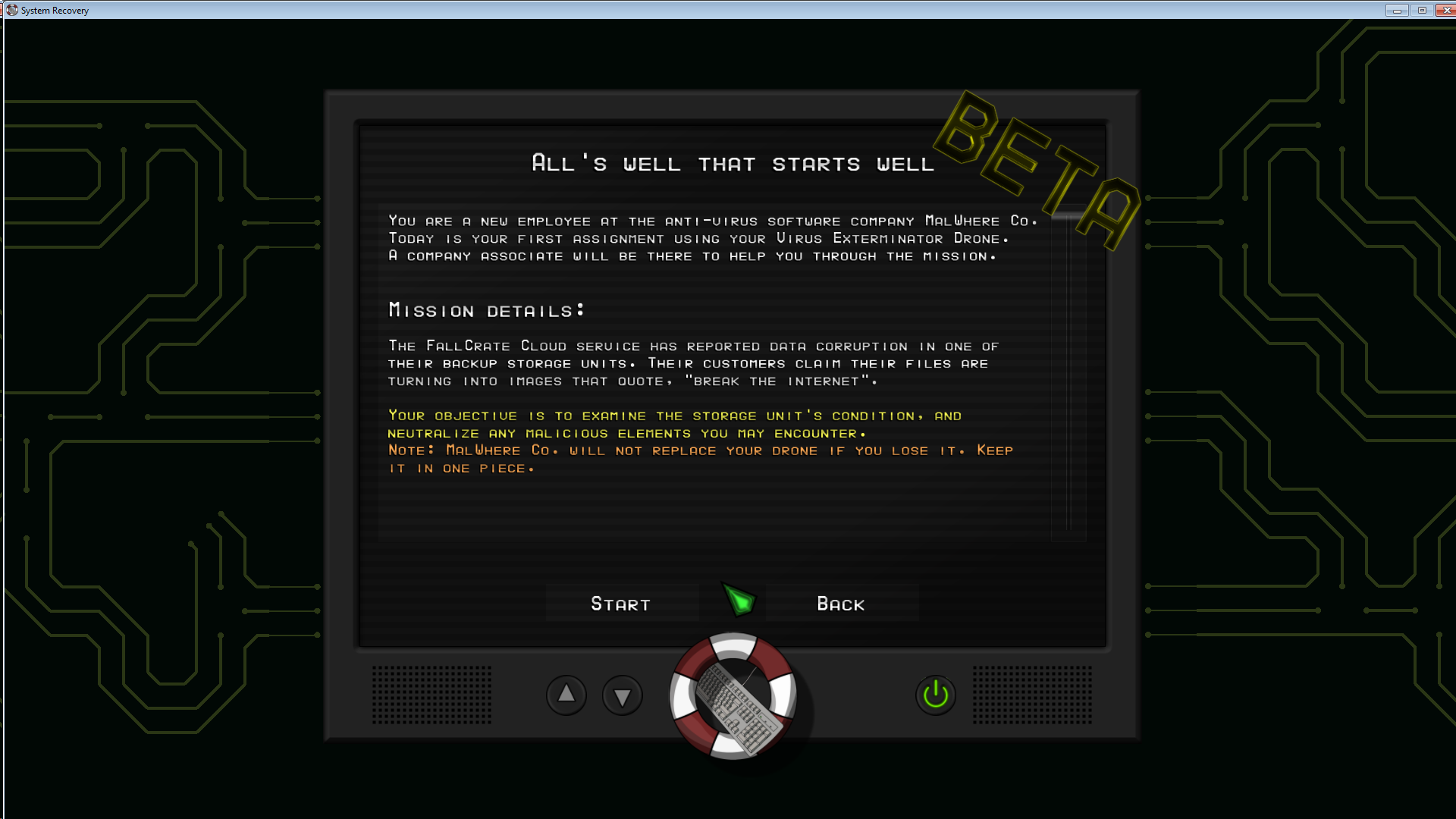 What is happening as of now?
Serbs vs. Croats
Prince Paul
Yugoslav coup d’etat
Germany wants to expand
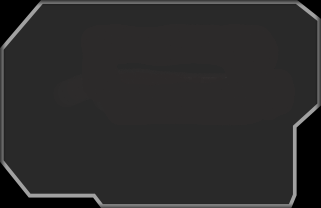 Guerilla Warfare
Both sides of these operations fight with guerilla warfare

This worked relatively well for the resistance fighters
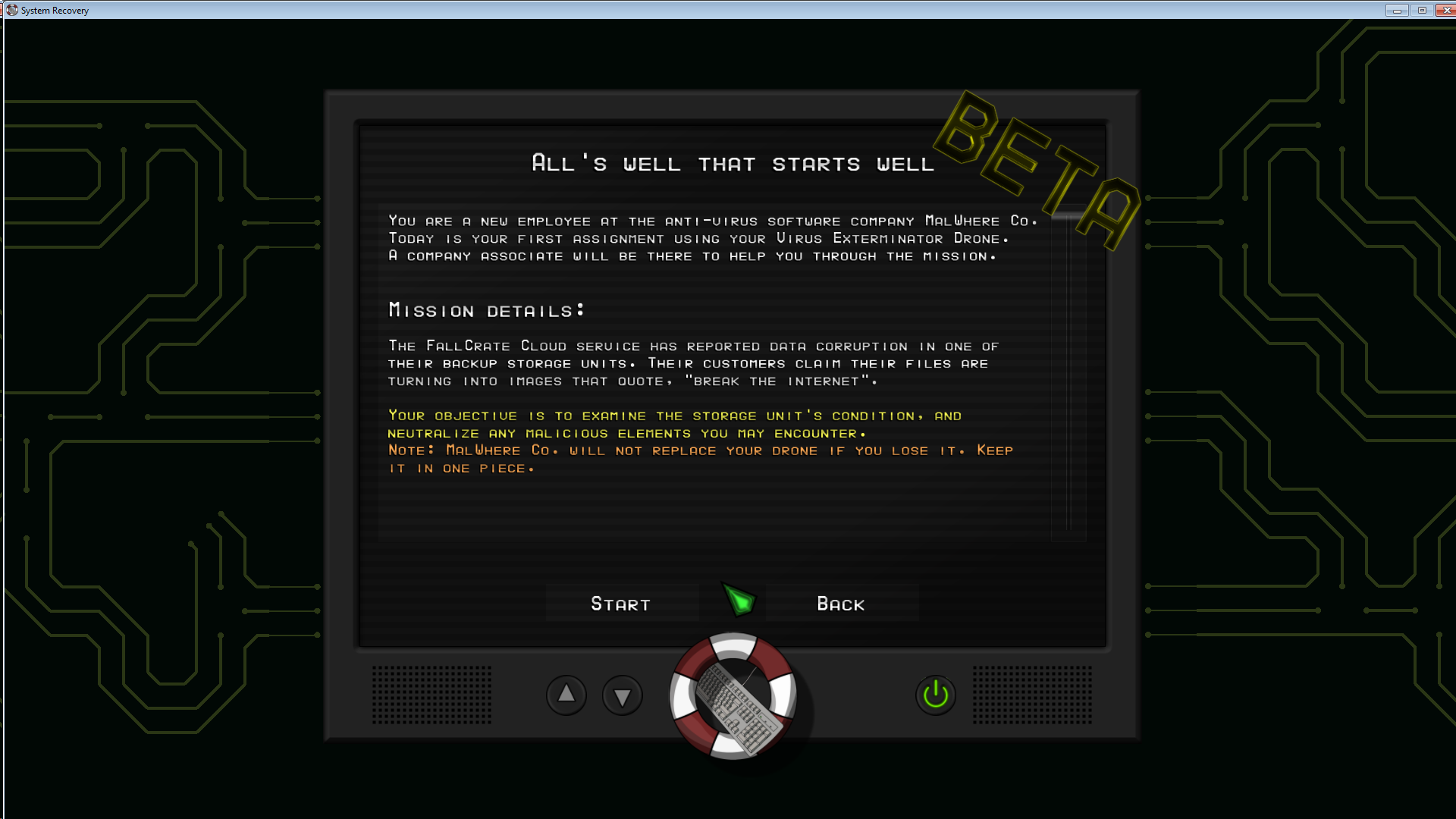 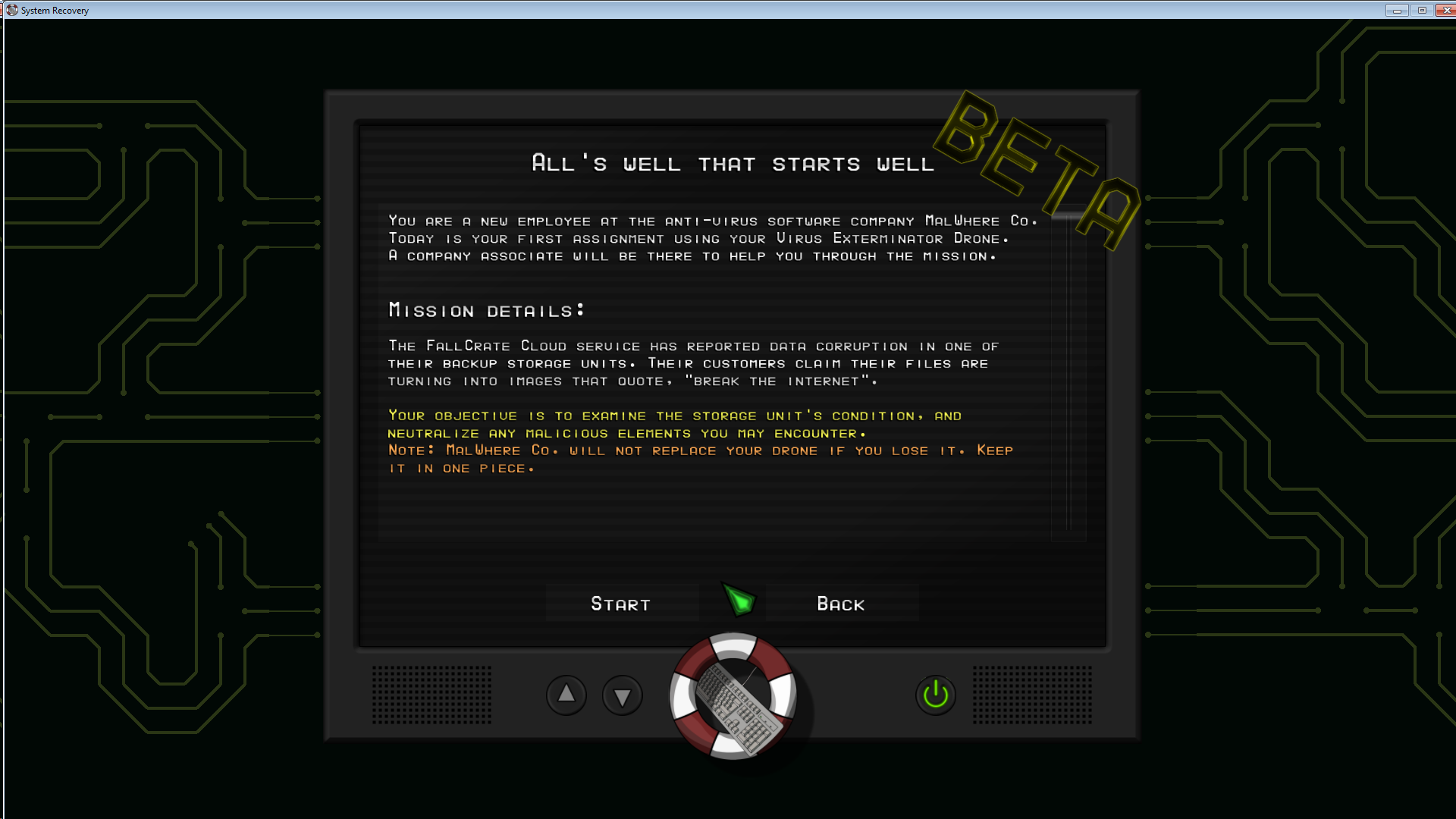 GOAL
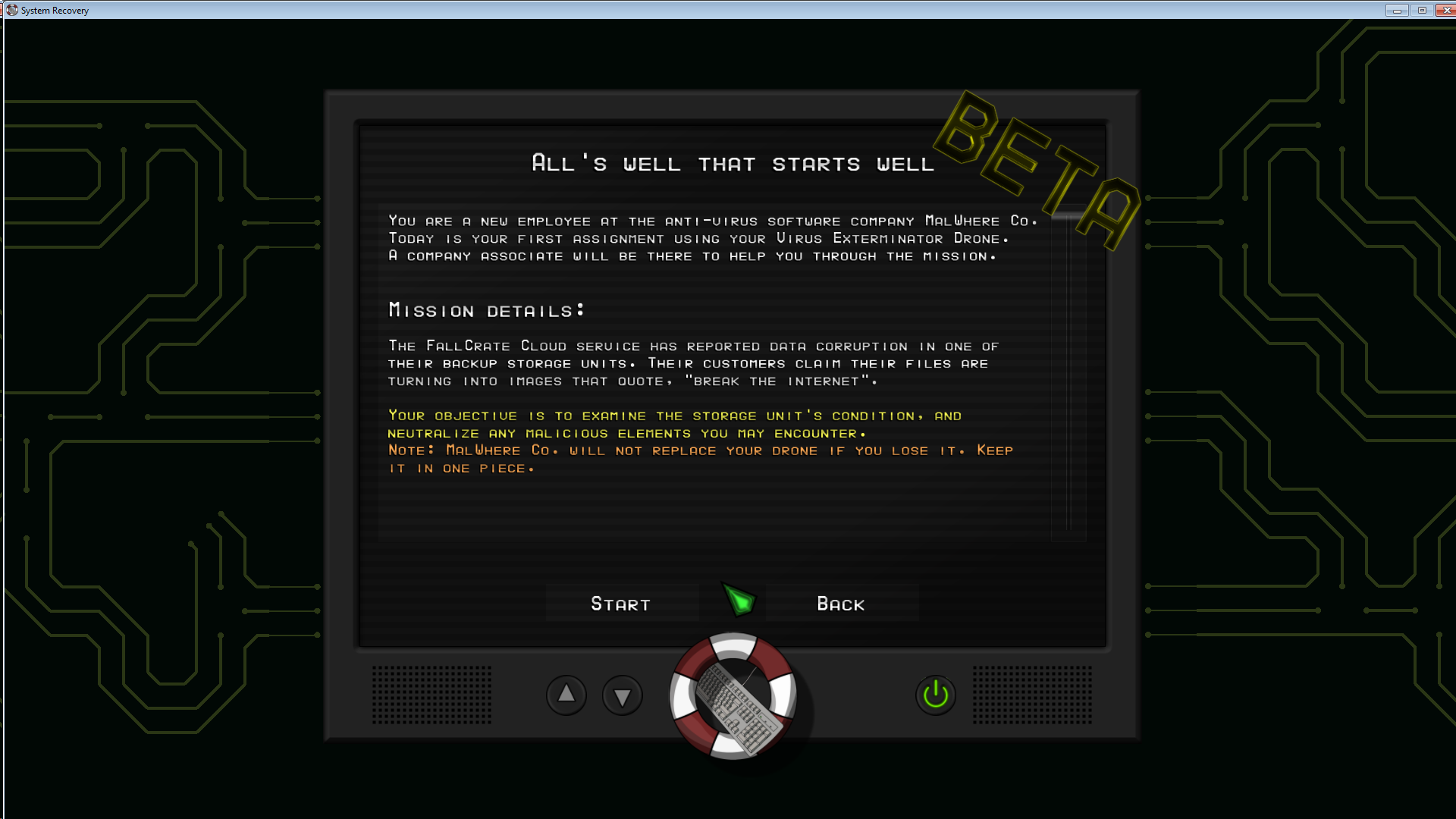 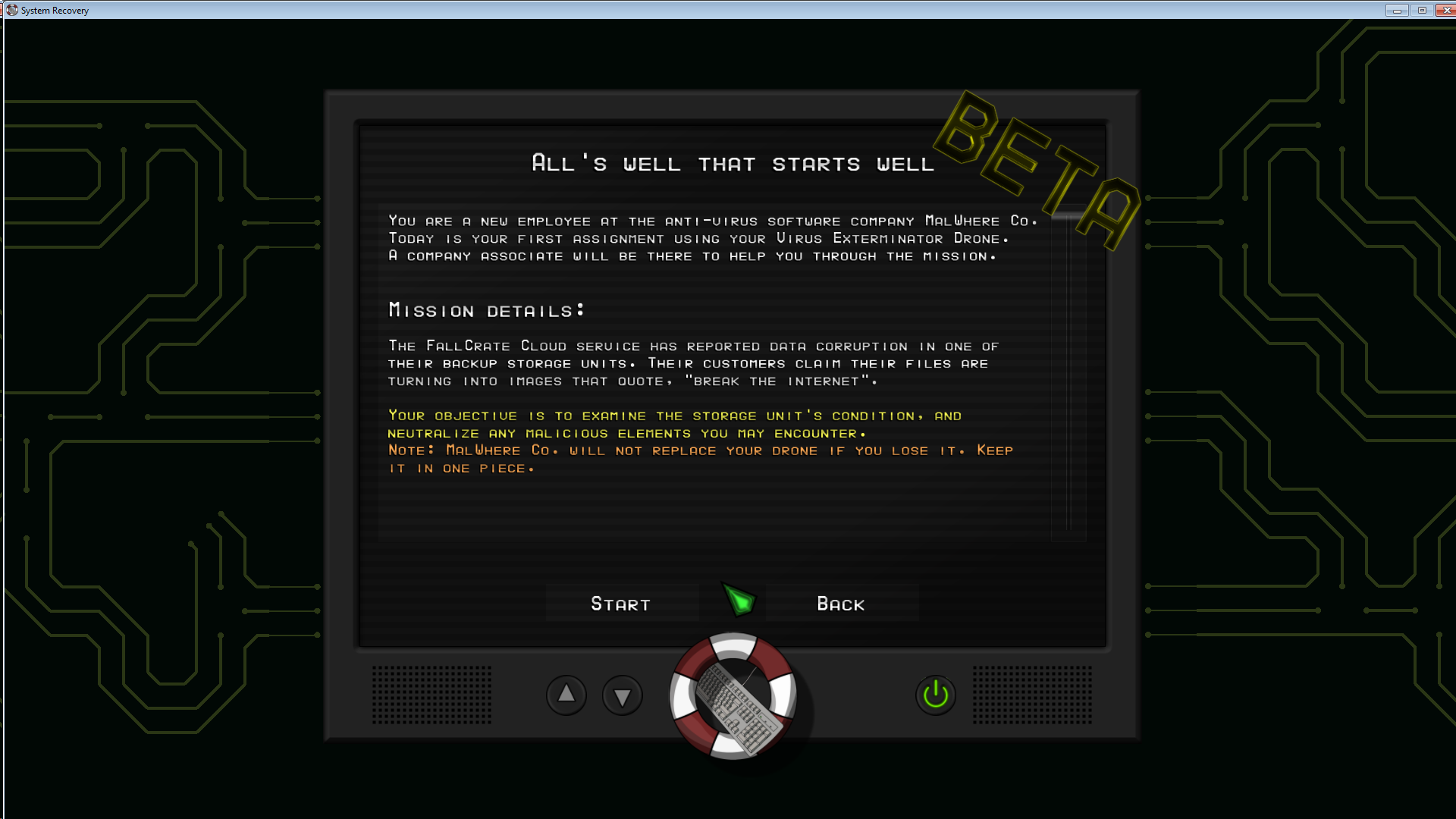 ALERT! 
We’re experiencing some resistance from the Yugoslav Partisans, a group led by a man named Josip Broz Tito.
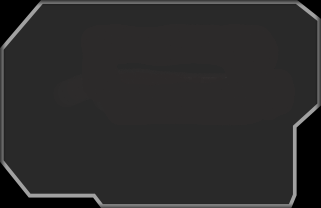 Will this resistance affect our goal?
1
Option 1

YES, we will experience a lot of nationalism from the resistance.
Option 2

NO, we can convert Tito to our side and continue on undeterred.
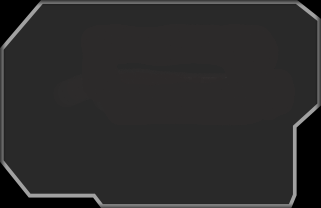 YES, we will experience heavy nationalistic resistance.
“Individual national identity was consumed by the all-purpose Yugoslav ideal which enjoyed a strong appeal among many for sustained periods of the Titoist state” (Glenny 12).
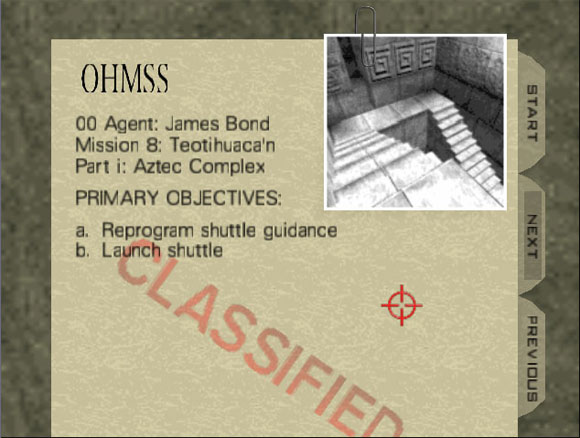 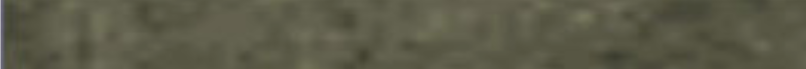 Who’s on our side? (Who’s Who - Axis)
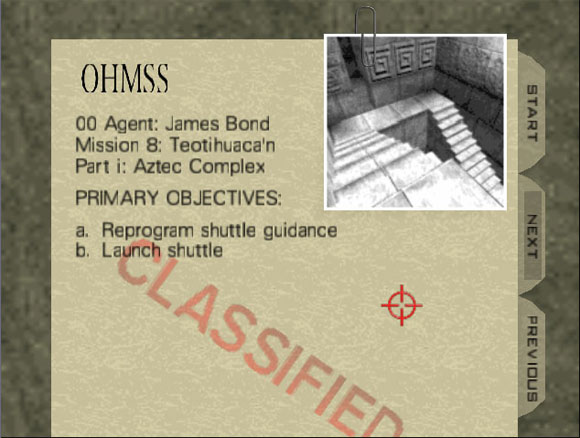 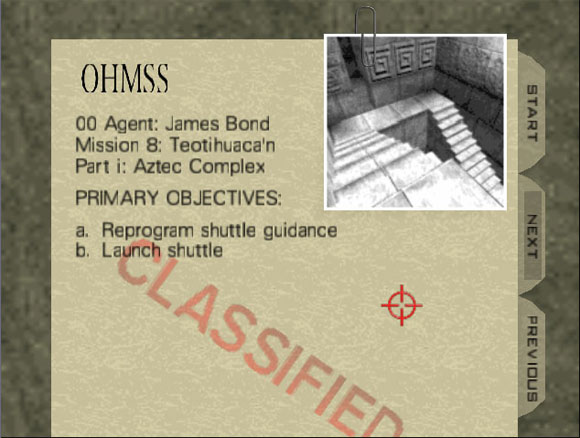 Mission Report Statement
Operation 25 and Operation Marita were the successful German invasions of Greece and Yugoslavia despite nationalist resistance movements which ultimately delayed the German invasion of Russia.
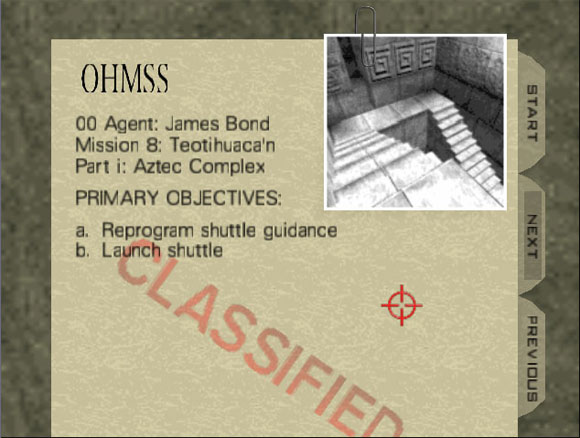 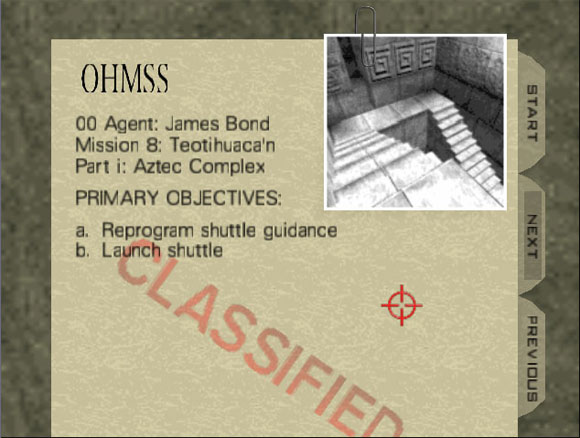 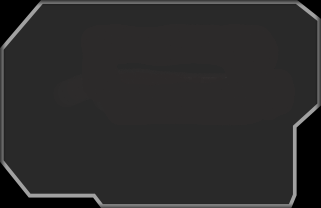 How should we deal with this resistance?
Option 1

Surrender
Option 2

Attempt to make Yugoslavia a puppet state
9
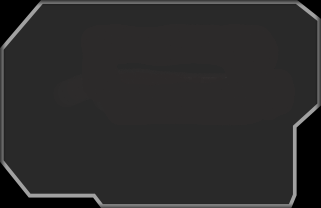 ATTEMPT TO MAKE YUGOSLAVIA A PUPPET STATE
Install a puppet regime under General Milan Nedic
Work to “Germanize” Yugoslavia
Begin a campaign of genocide against the Serb minority
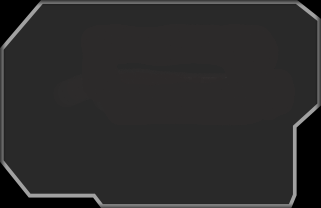 7
WAS THE INVASION OF YUGOSLAVIA SUCCESSFUL?
Option 1

YES
Option 2

NO
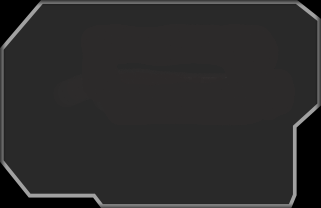 YES
Now that we have gone through to Yugoslavia, it’s time to move on to the next phase to reach our goal.

We will invade Greece and call it...
OPERATION MARITA
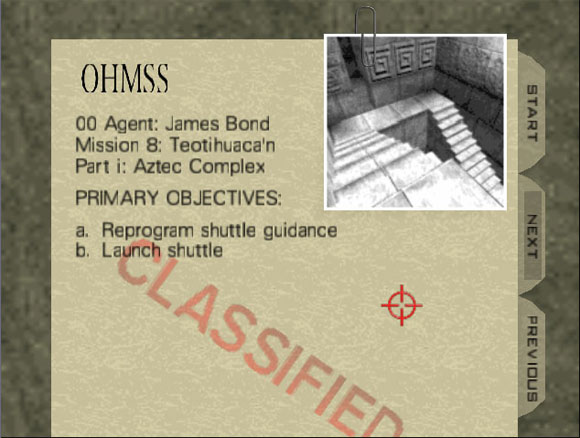 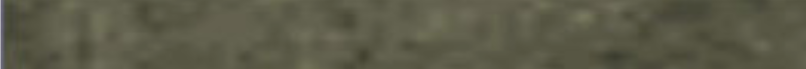 Who’s on our side? (Who’s Who - Axis)
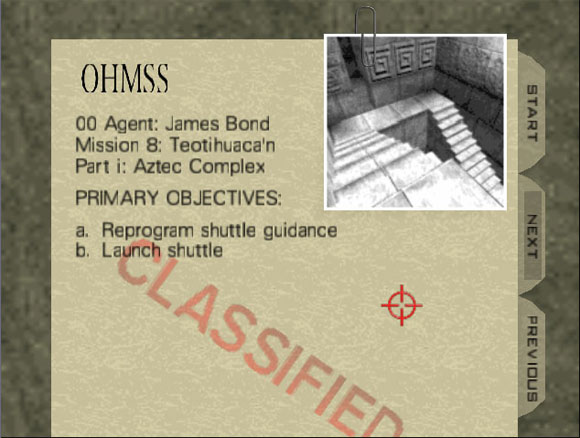 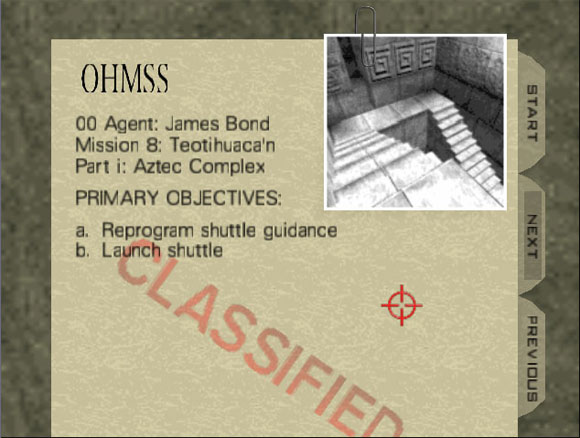 Mission Report Statement
Operation 25 and Operation Marita were the successful German invasions of Greece and Yugoslavia despite nationalist resistance movements which ultimately delayed the German invasion of Russia.
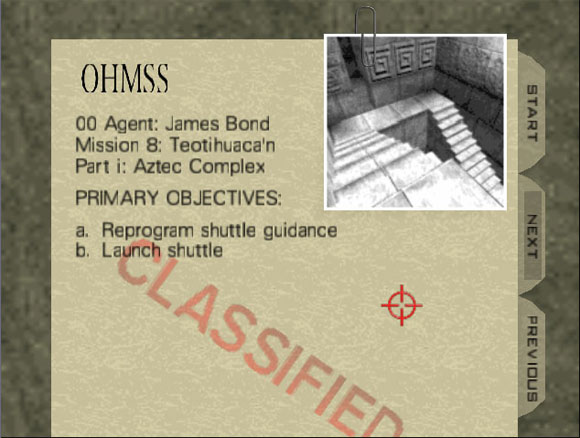 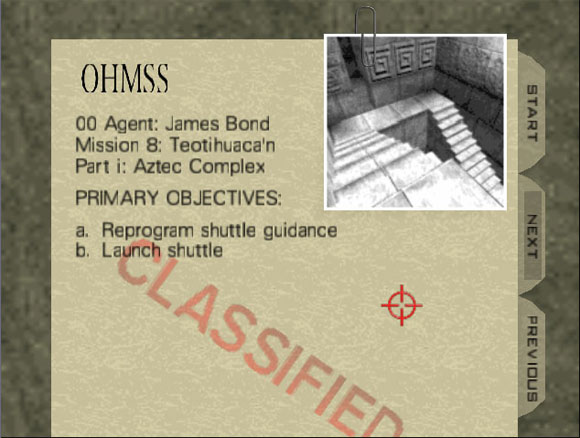 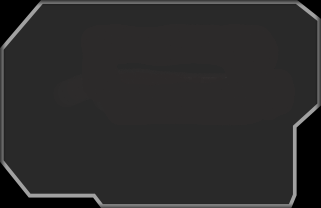 Should we assist Italy?
Option 1

Save Mussolini and Italy
Option 2

Ditch Italy
3
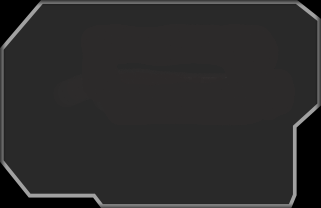 SAVE MUSSOLINI AND ITALY
Info about why they would do such a thing
Rescue Italian ally to keep Italy under our supervision

Secure Southern flank before invading the Soviet Union
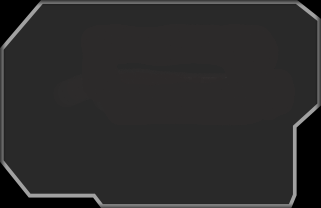 WHO COMES IN TO HELP THE GREECE GUERILLA FIGHTERS?
Option 1

The United States
Option 2

The British
10
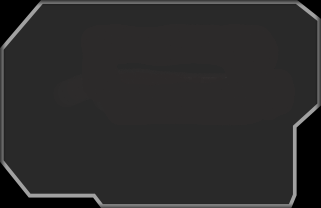 THE BRITISH
Winston Churchill

Sabotage

Set Germany back as the fight took much longer than expected
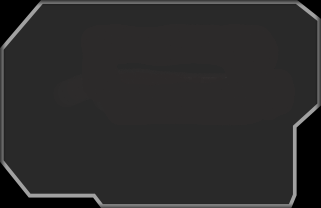 11
WAS THE INVASION OF GREECE SUCCESSFUL?
Option 1

YES
Option 2

NO
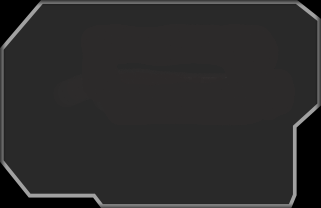 YES
*AUDIENCE APPLAUSE*
(WE WON!!!!!!!)
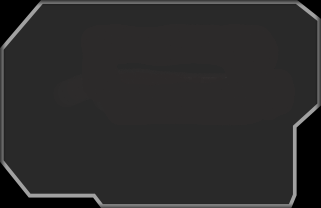 HOWEVER...
The unexpected resistance set us back in Yugoslavia and Greece. Now, our ultimate goal must be set back. What was that goal again?
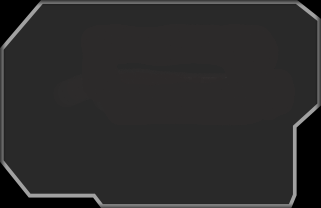 WHAT WAS THAT GOAL AGAIN?
Option 1

Invade the United States
Option 2

Invade Russia
2
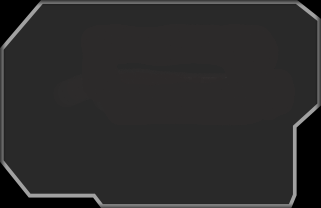 INVADE RUSSIA
We have been over this goal many times. Does that maybe give you a hint about its importance?
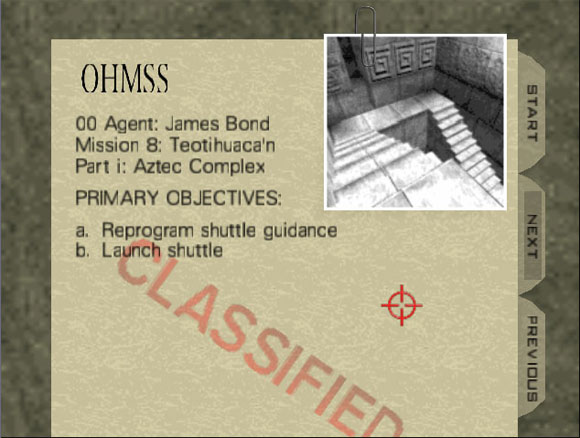 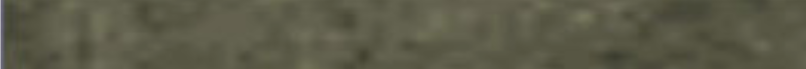 Who’s on our side? (Who’s Who - Axis)
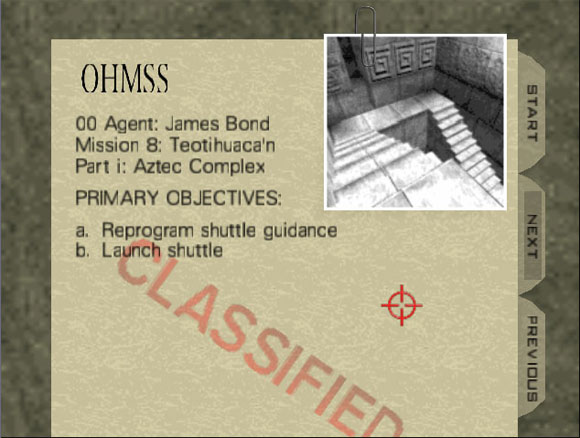 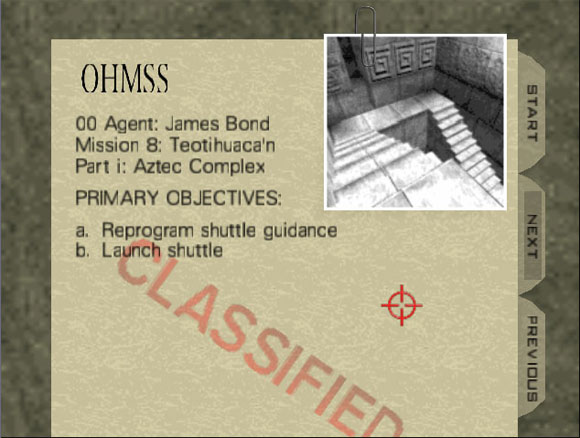 Mission Report Statement
Operation 25 and Operation Marita were the successful German invasions of Greece and Yugoslavia despite nationalist resistance movements which ultimately delayed the German invasion of Russia.
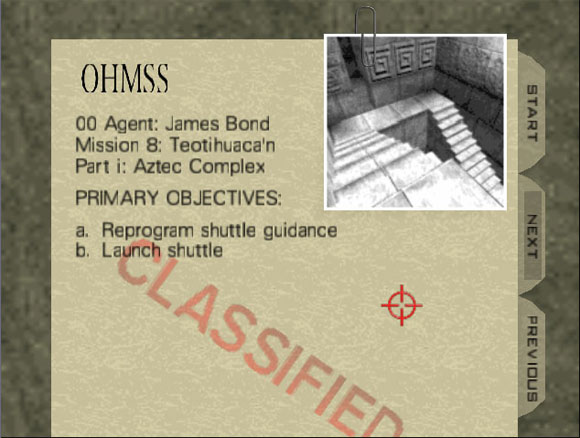 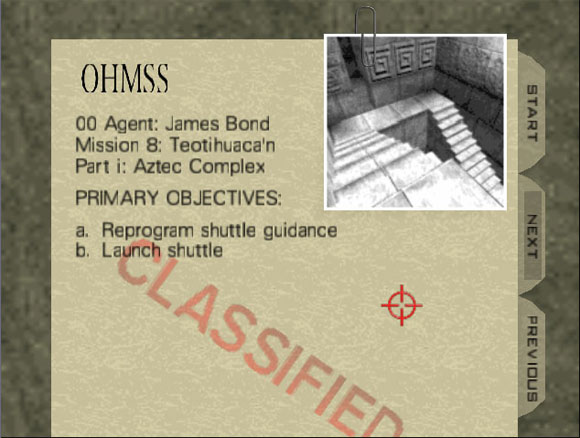 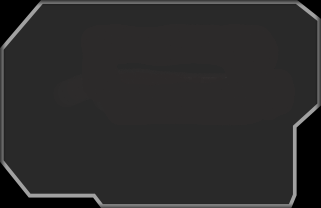 DUE TO THESE SETBACKS...
what do you suppose may happen to our ultimate goal?
Option 1

The invasion of Russia will be unsuccessful and cause a turning point in the war
Option 2

The invasion of Russia will continue successfully due to the might of Germany
5
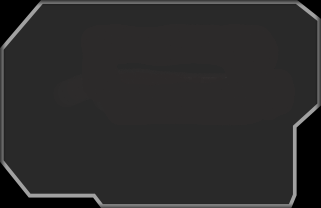 Make a prediction regarding Germany’s success during the Russian invasion.

(You will find out if you are correct during the “Operation Barbarossa” presentation)
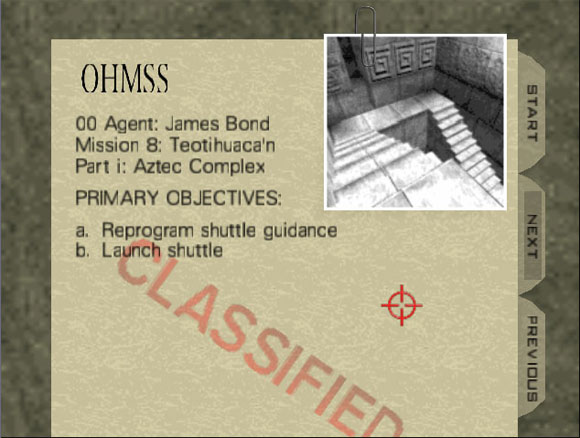 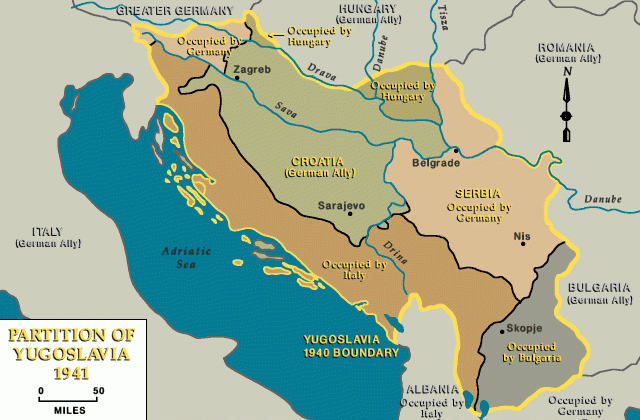 Who’s on our side? (Who’s Who - Axis)
Mission Report
Operation 25
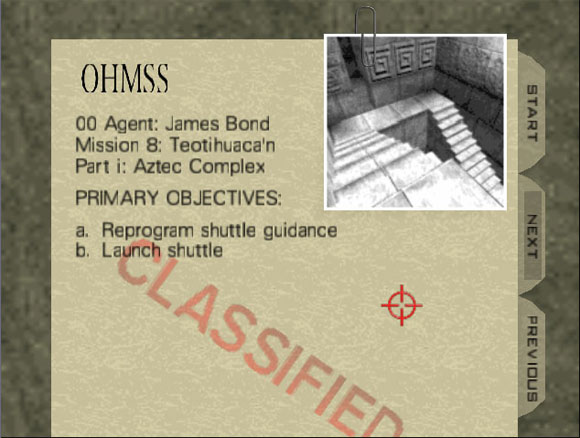 Date: April 6-17, 1941
Place: Yugoslavia


Tito resistance hurt German divisions, sparking nationalism

Ethnic clashes between Serbs and Croats

568 German Soldier deaths

Axis victory
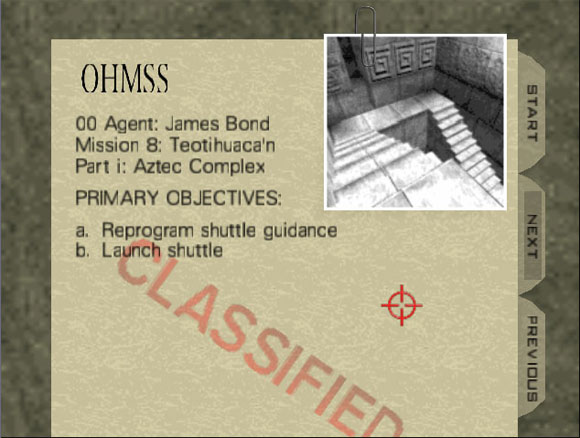 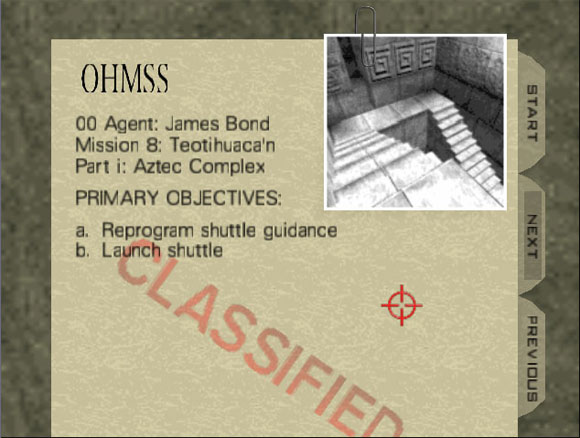 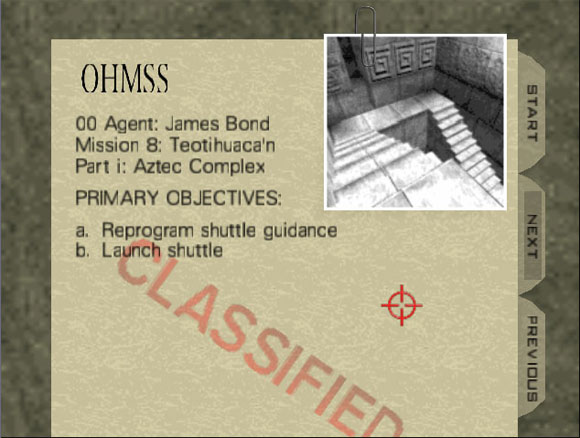 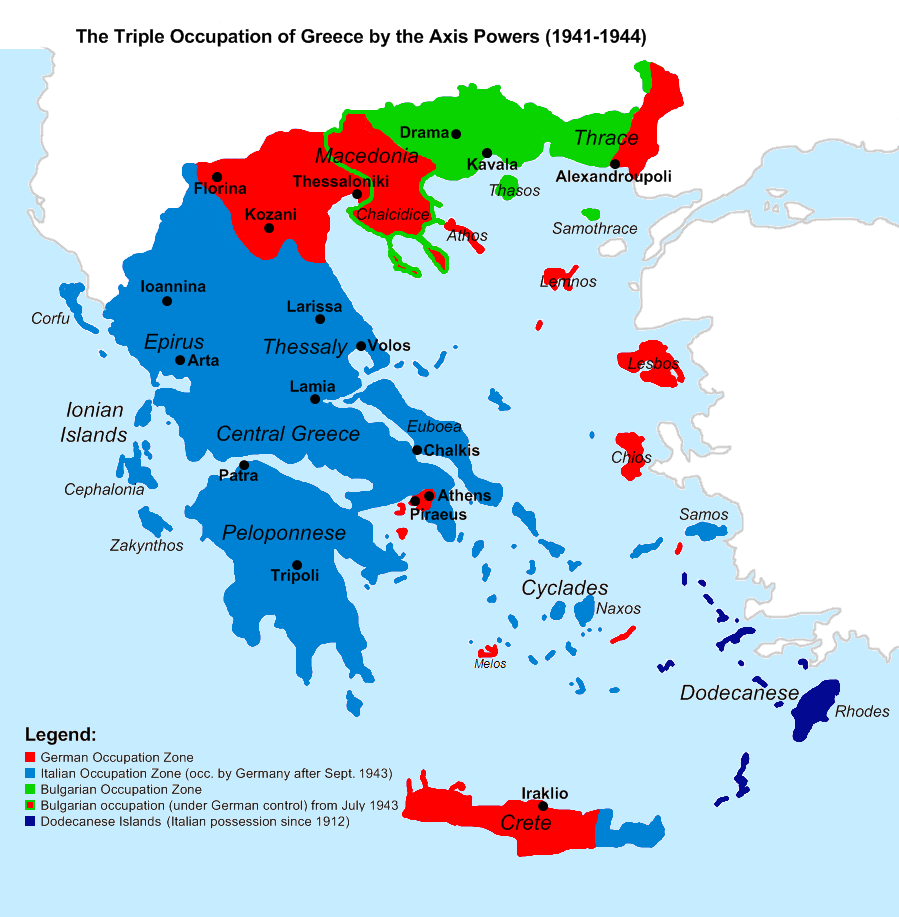 Who’s on our side? (Who’s Who - Axis)
Mission Report
Operation Marita
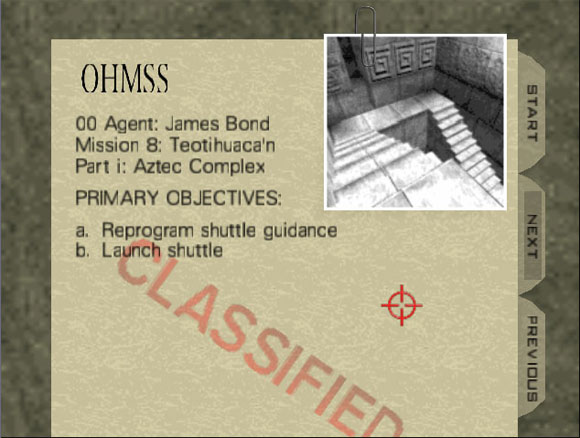 Date: April 6-30, 1941
Place: Greece

Germany established base for invading Russia

Greek Civil War after World War II

Resistance groups formed the National Liberation Front (EAM)
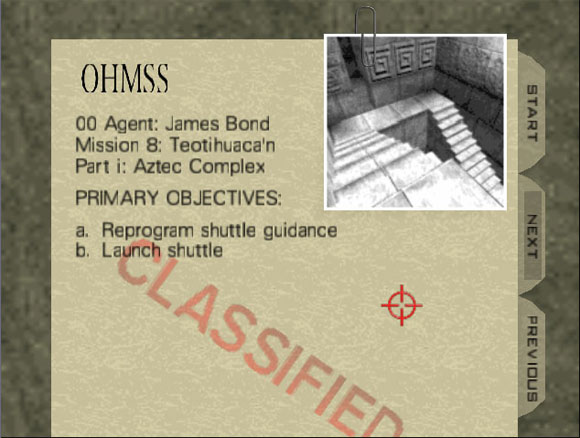 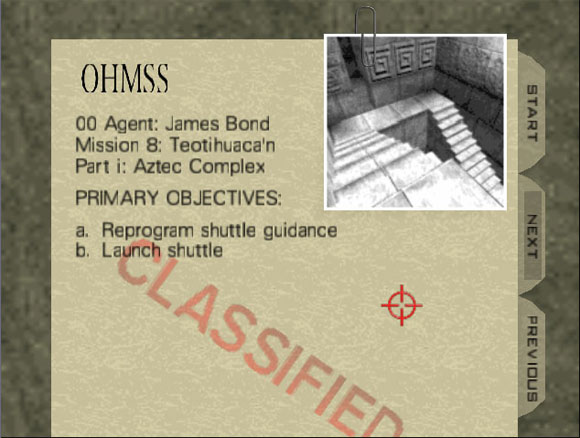 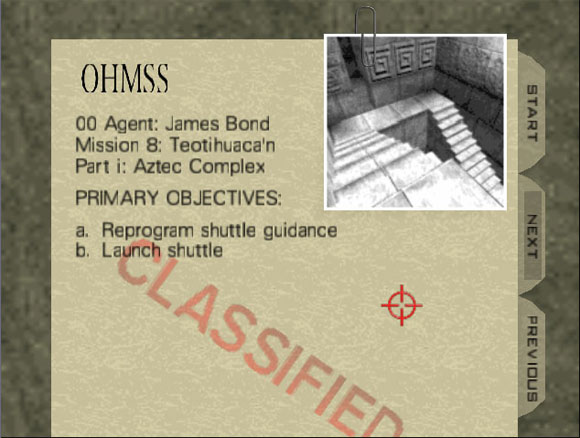 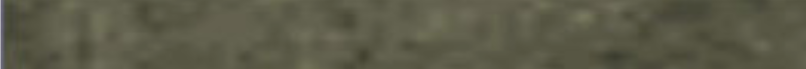 Who’s on our side? (Who’s Who - Axis)
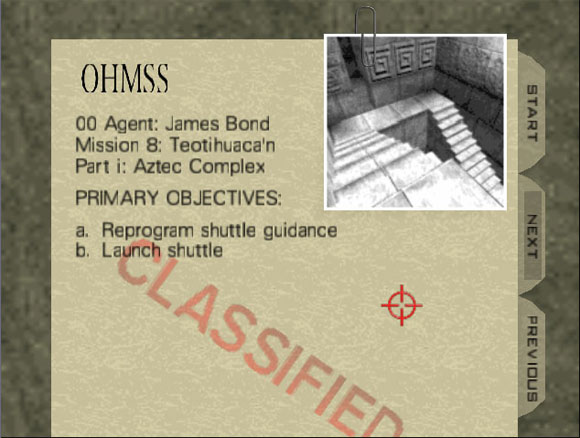 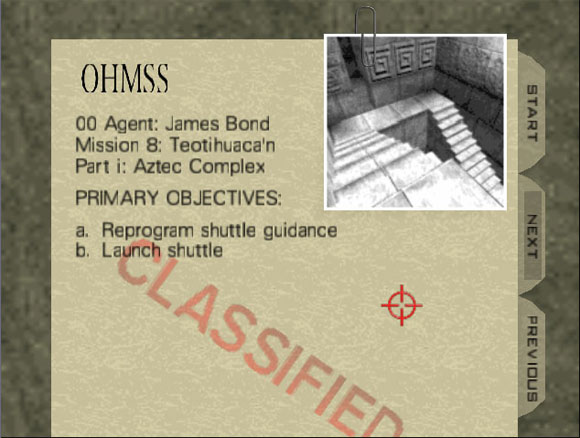 Mission Report Statement
Operation 25 and Operation Marita were the successful German invasions of Greece and Yugoslavia despite nationalist resistance movements which ultimately delayed the German invasion of Russia.
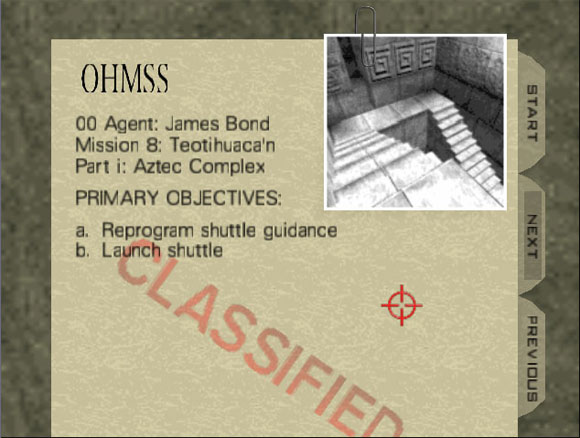 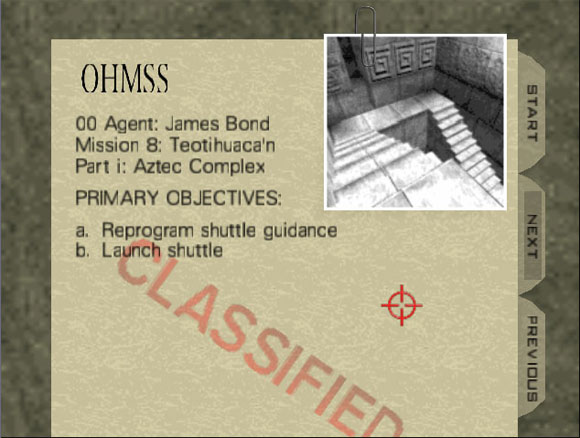 Operation 25 & Operation Marita Timeline
April 6 1941

Germany and Italy initiates  ______________________ and ____________________ in order to start Operation Barbarossa to get to Russia.
Yugoslavia signs Tripartite Pact
Operation 25 
Operation Marita
Tito
Yugoslav Partisans Resistance
Yugoslav coup d’etat
Invasion of Yugoslavia ends
Battle of Greece ends
March 25 1941

______________________ - After negotiations with Germany, Yugoslavia agrees to join the Axis Powers.
April 17 1941

_______________________
April 1941
April 30 1941

______________________
During Invasion of Yugoslavia

________ led the _______________________________ (nationalist military resistance) against the opposing attacks, holding Germany back.
March 27 1941

In Belgrade, Kingdom of Yugoslavia, Prince Paul was overthrown by the Serbs during the ______________________________.
May 1941
March 1941
Operation 25 & Operation Marita Timeline ANSWER KEY
April 6 1941

Germany and Italy initiates Operation 25 and Operation Marita in order to start Operation Barbarossa to get to Russia.
Yugoslavia signs Tripartite Pact
Operation 25 
Operation Marita
Tito
Yugoslav Partisans Resistance
Yugoslav coup d’etat
Invasion of Yugoslavia ends
Battle of Greece ends
March 25 1941

Yugoslavia signs Tripartite Pact  - After negotiations with Germany, Yugoslavia agrees to join the Axis Powers.
April 14 1941

Invasion of Yugoslavia ends
April 1941
April 30 1941

Battle of Greece Ends
During Invasion of Yugoslavia

Tito led the Yugoslav Partisans Resistance (nationalist military resistance) against the opposing attacks, holding Germany back.
March 27 1941

In Belgrade, Kingdom of Yugoslavia, Prince Paul was overthrown by the Serbs during the Yugoslav coup d’etat.
May 1941
March 1941
Works Cited
Axelrod, Alan. “Yugoslavia during World War II.” Encyclopedia of World War II, Vol. 2, Facts On File, 2013. History Research Center, online.infobase.com/Auth/Index?aid=150531&itemid=WEHRC&articleId=265236. Accessed 22 Apr. 2019.
Axelrod, Alan. “Invasion of Greece during World War II.” Encyclopedia of World War II, Vol. 1, Facts On File, 2013. History Research Center, online.infobase.com/Auth/Index?aid=150531&itemid=WEHRC&articleId=264642. Accessed 22 Apr. 2019.
“Germany Invades Yugoslavia and Greece.” History.com, A&E Television Networks, 5 Nov. 
2009, www.history.com/this-day-in-history/germany-invades-yugoslavia-and-greece.
Glenny, Misha. The Balkans. Penguin Books, 1999.
Glenny, Misha. The Fall of Yugoslavia: the Third Balkan War. Penguin Books, 1996.
“Greece." Britannica Library, Encyclopædia Britannica, 25 Feb. 2019. library-eb-com.ezproxy.kcls.org/levels/referencecenter/article/Greece/106266. Accessed 27 Apr. 2019.
Hall, Richard C., editor. War in the Balkans. ABC-CLIO, 2014.
Hart, Dr Stephen A. “History - World Wars: Partisans: War in the Balkans 1941 - 1945.” BBC, BBC, 17 Feb. 2011, ww.bbc.co.uk/history/worldwars/wwtwo/partisan_fighters_01.shtml.
Malkoff, Karl. “Axis Occupation of Greece.” History in Literature, Facts On File, 2004. History Research Center, online.infobase.com/Auth/Index?aid=150531&itemid=WEHRC&articleId=45372. Accessed 22 Apr. 2019.
United States Holocaust Memorial Museum. “Axis Invasion of Yugoslavia” Holocaust Encyclopedia. https://encyclopedia.ushmm.org/content/en/article/introduction-to-the-holocaust. Accessed on 22 Apr. 2019.